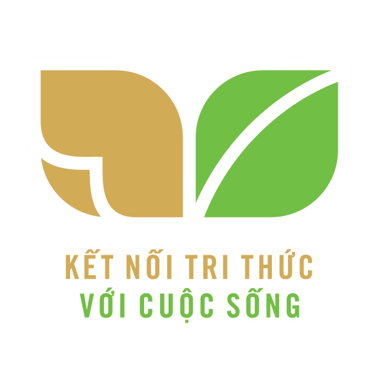 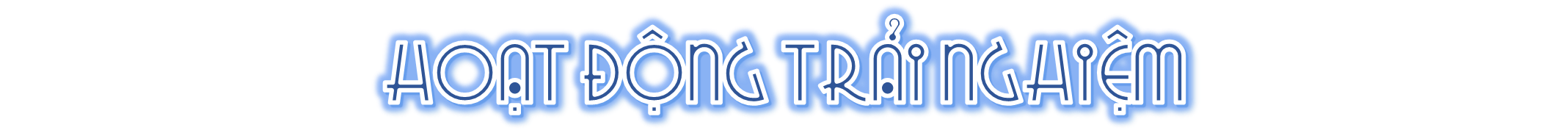 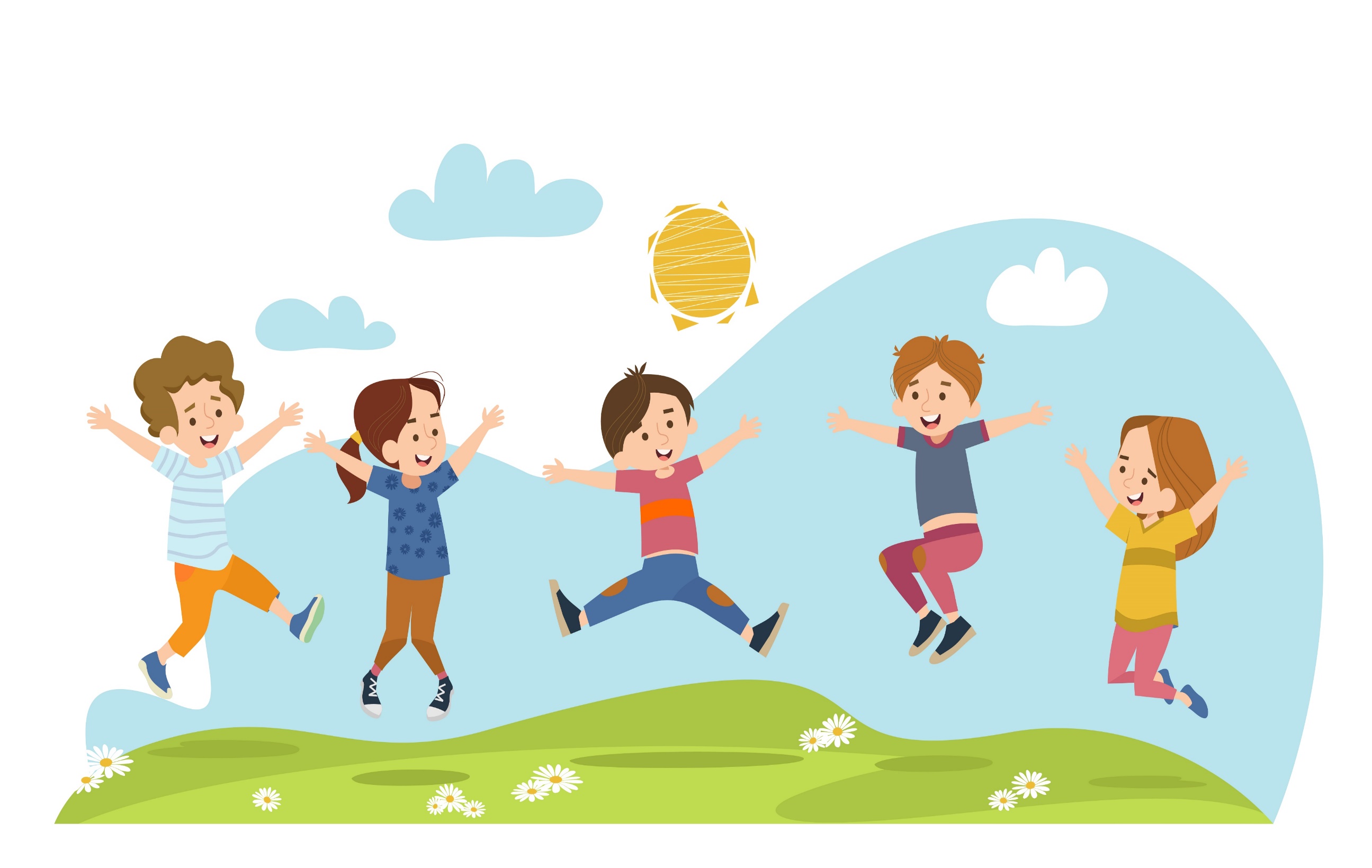 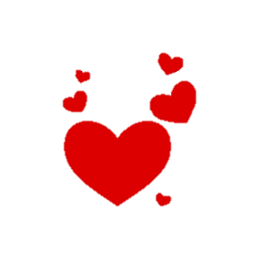 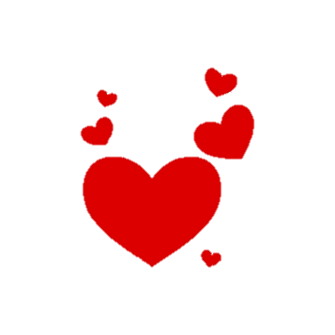 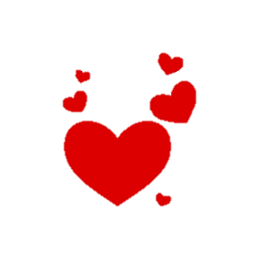 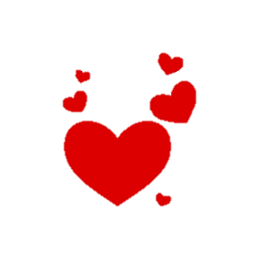 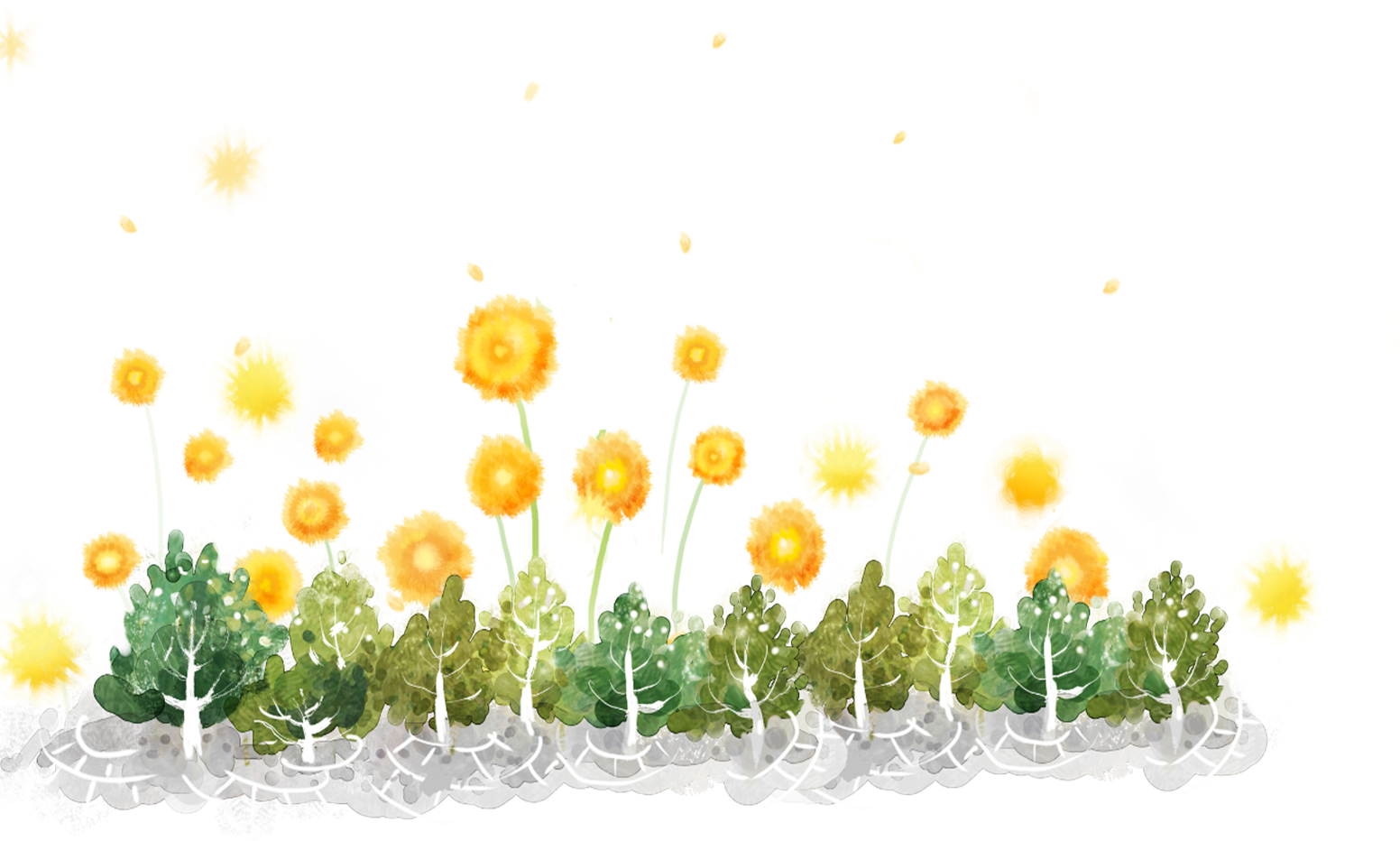 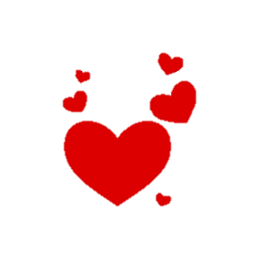 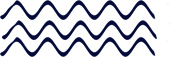 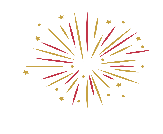 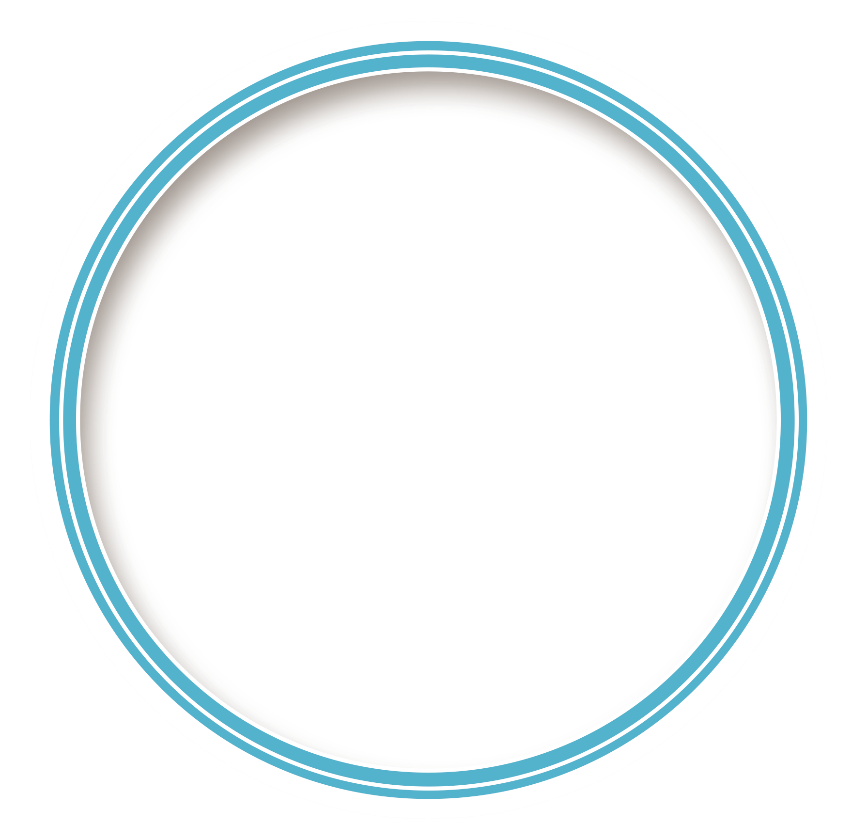 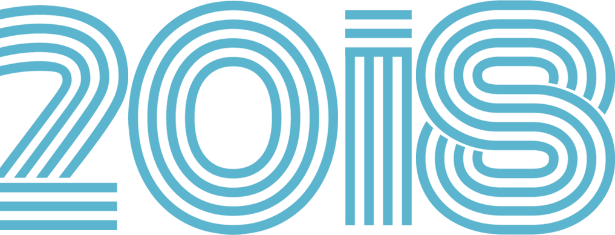 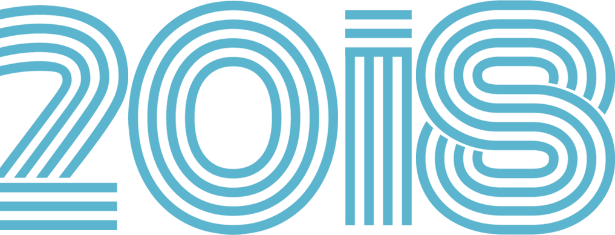 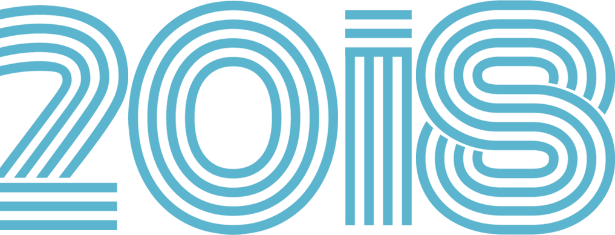 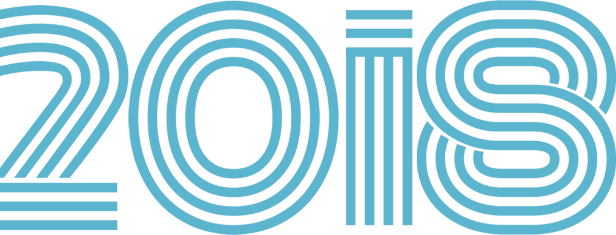 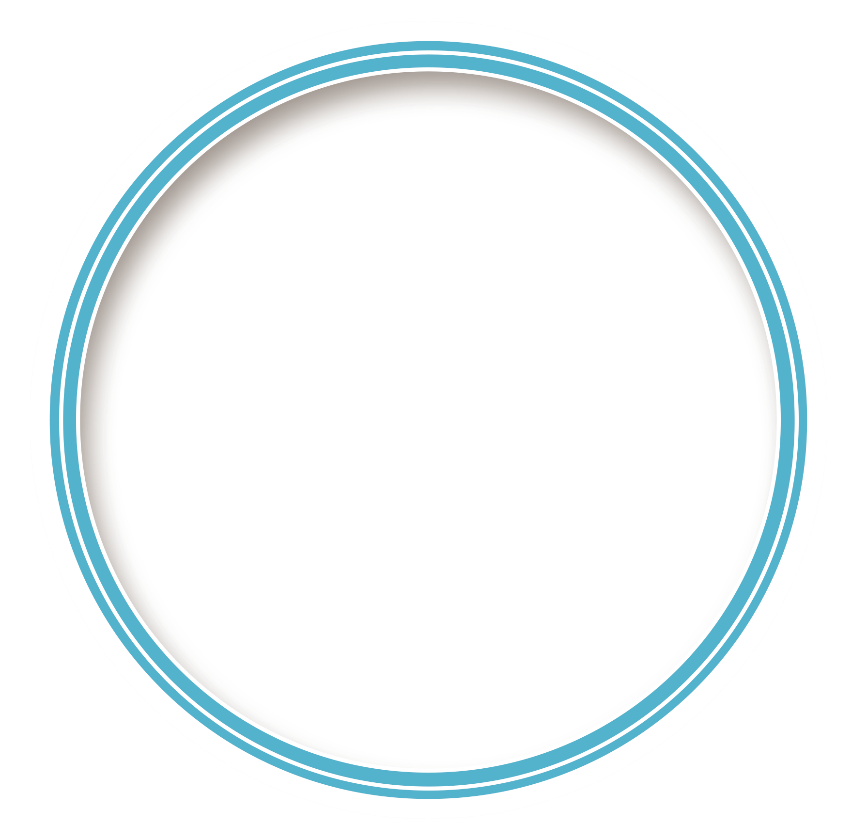 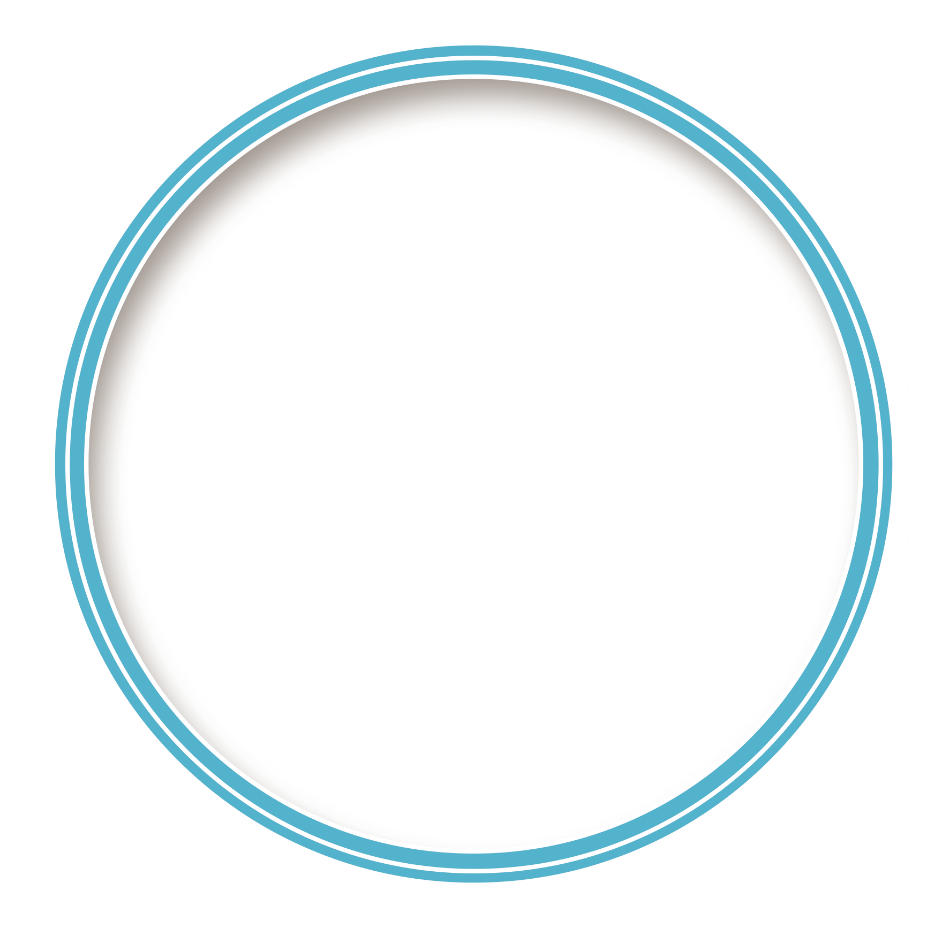 VẬN DỤNG
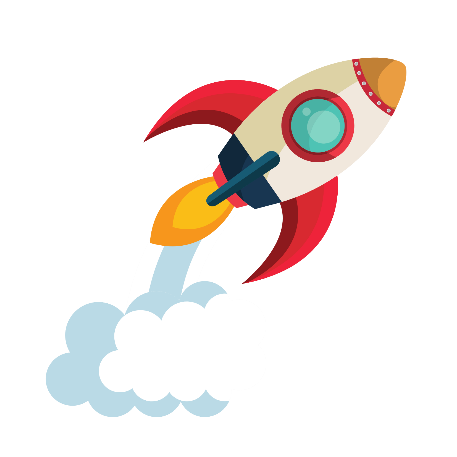 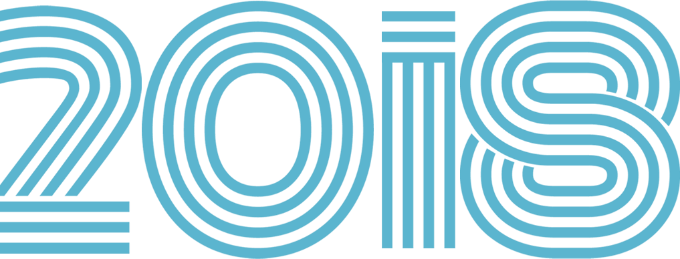 KHÁM PHÁ
KHỞI ĐỘNG
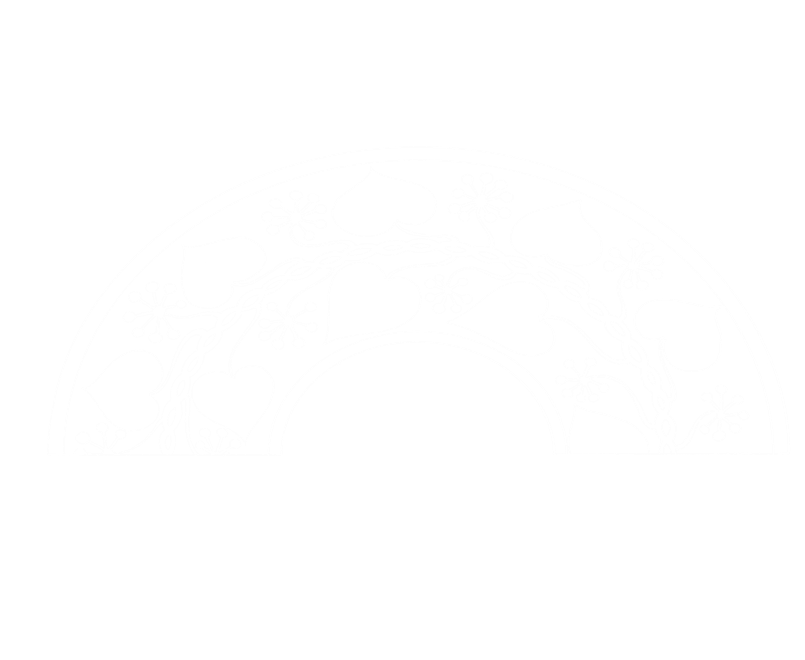 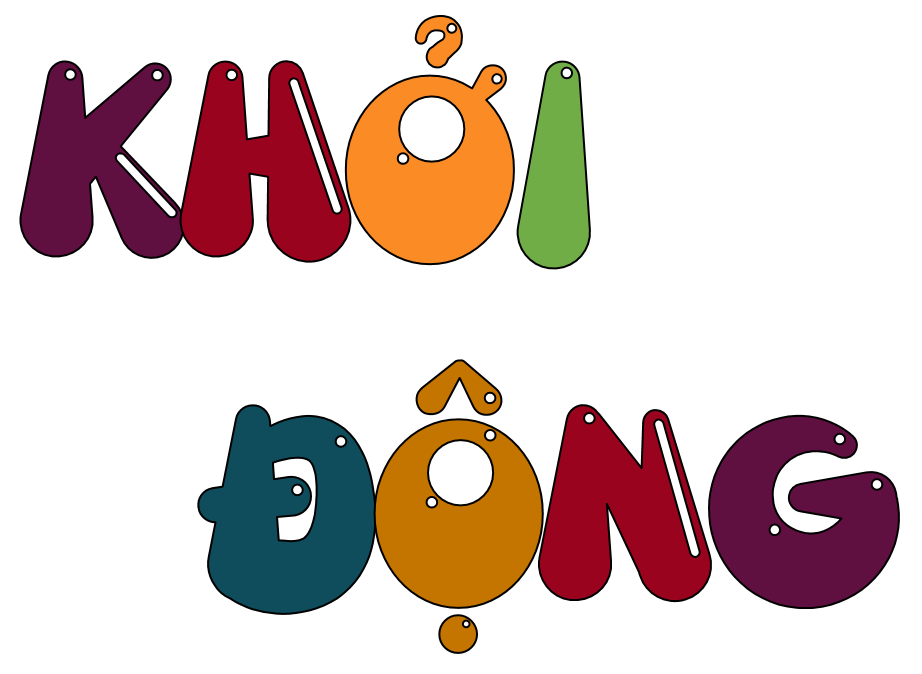 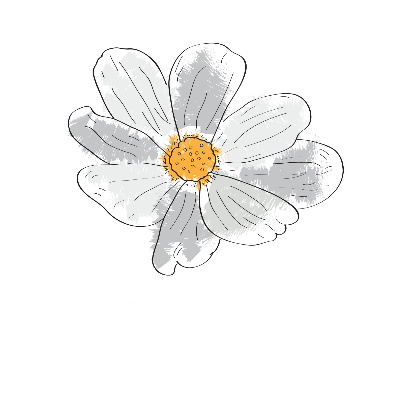 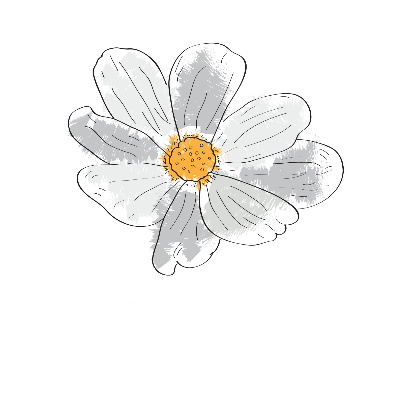 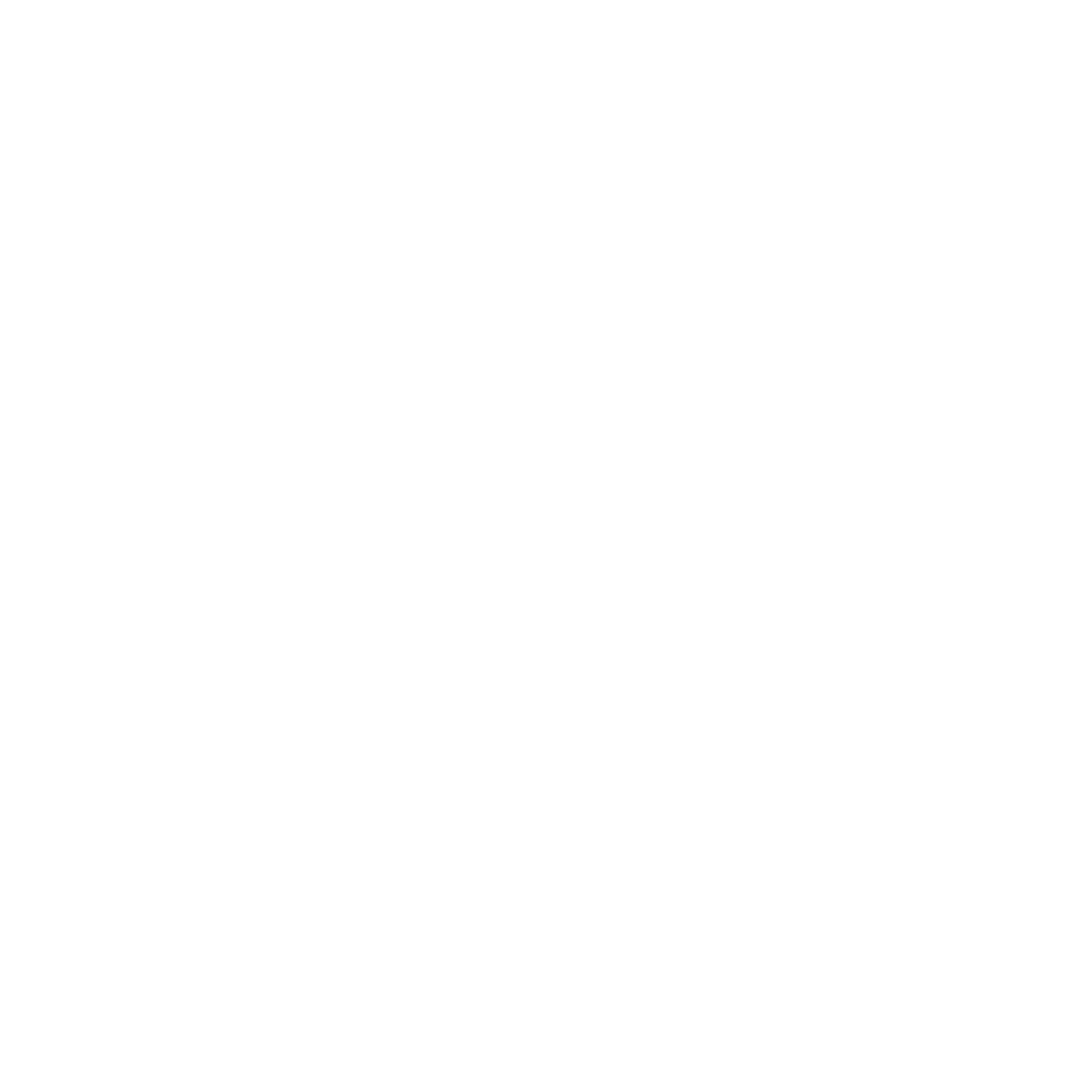 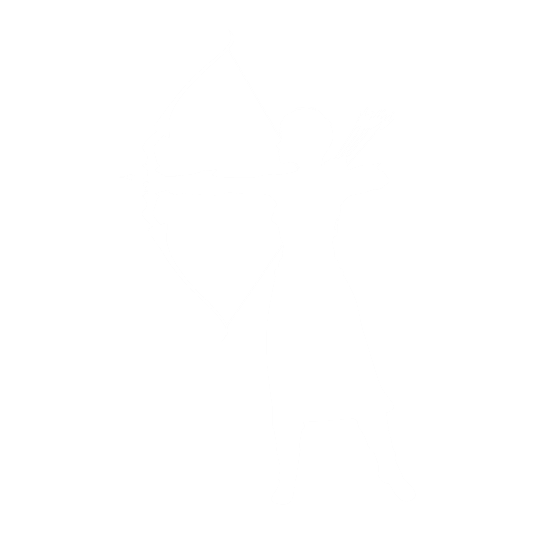 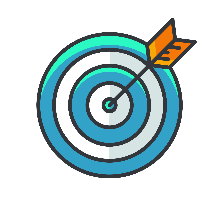 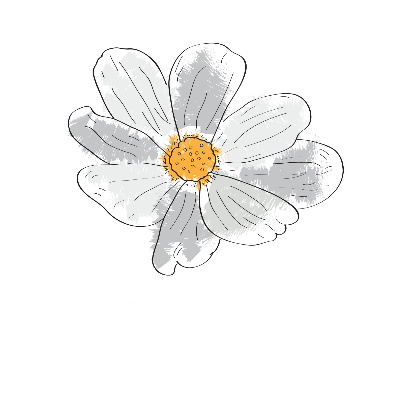 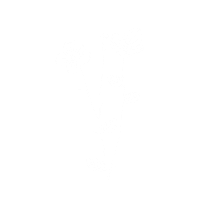 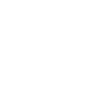 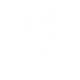 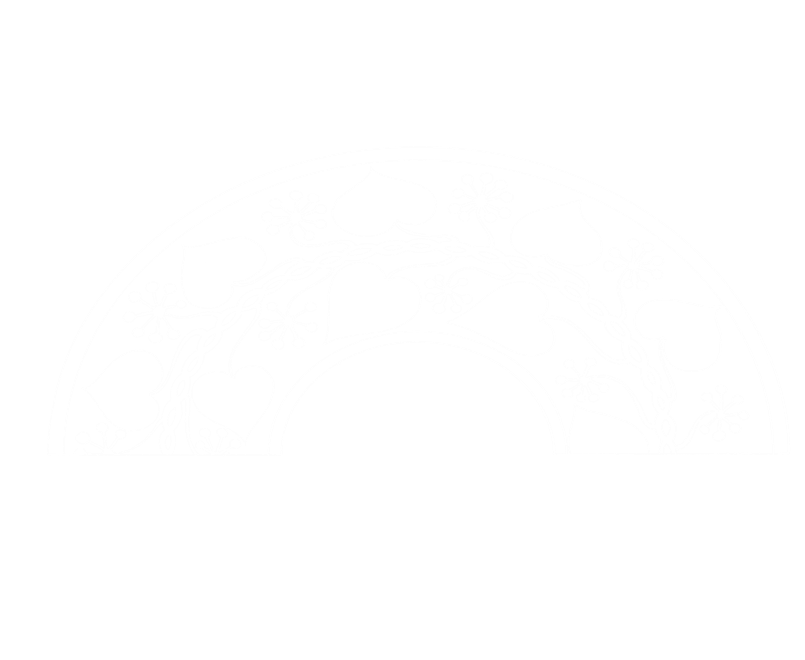 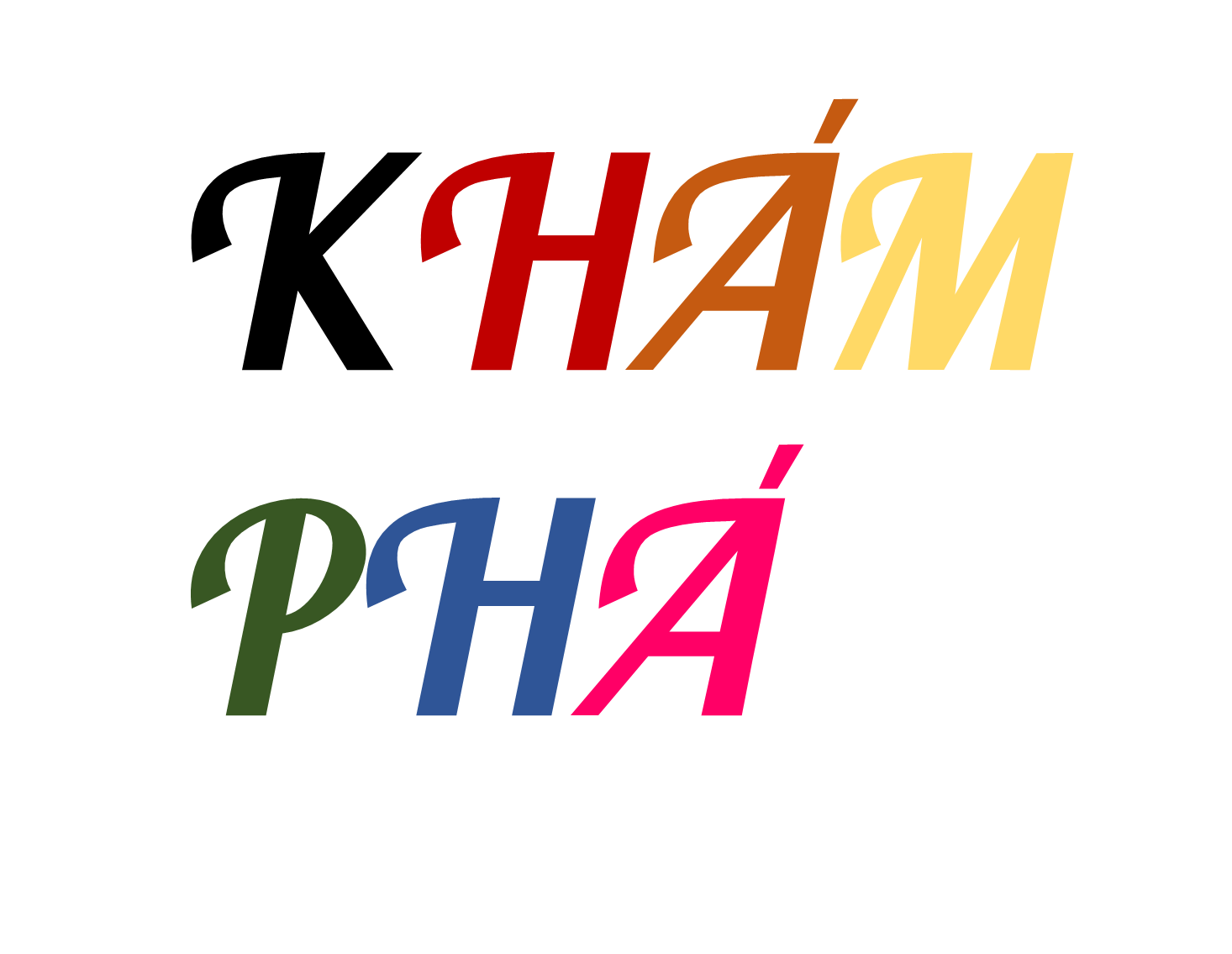 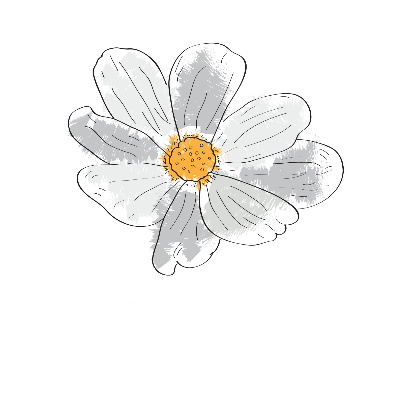 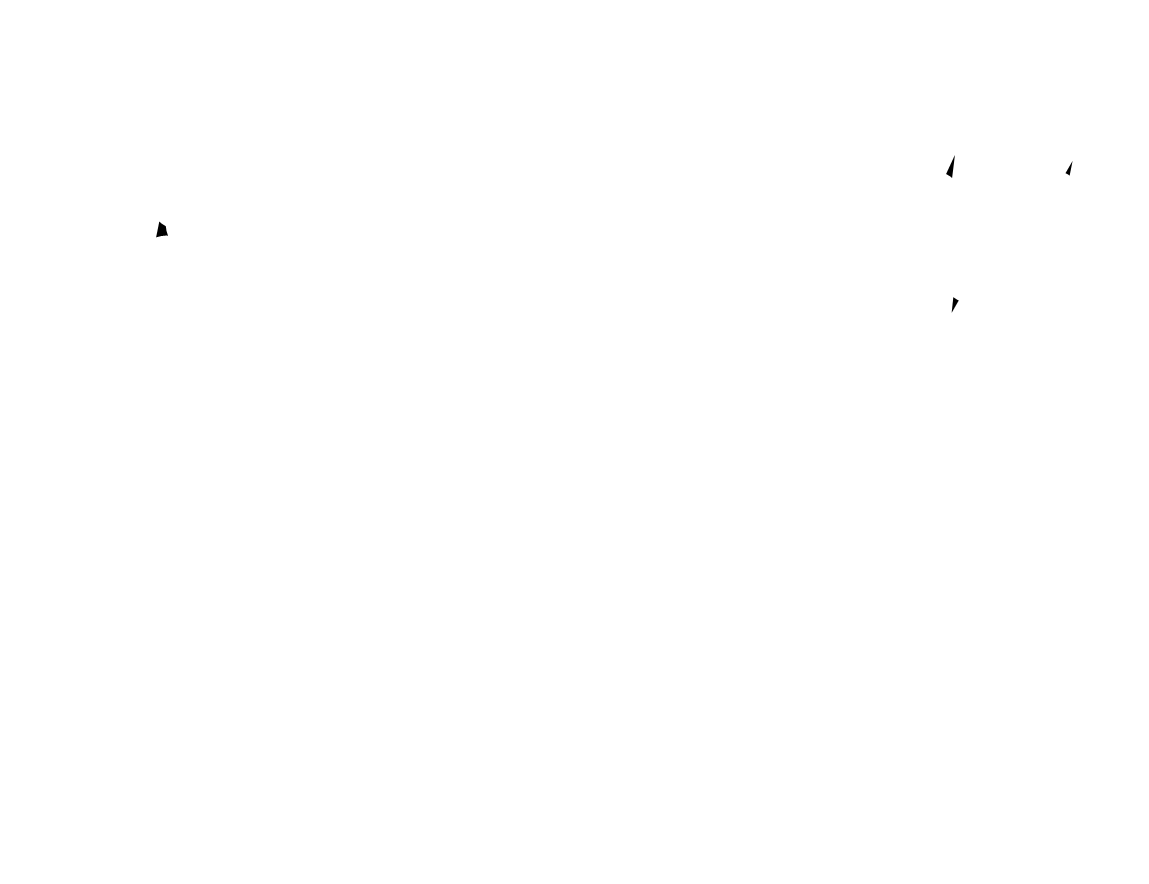 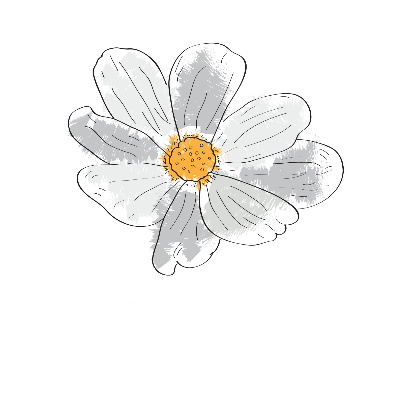 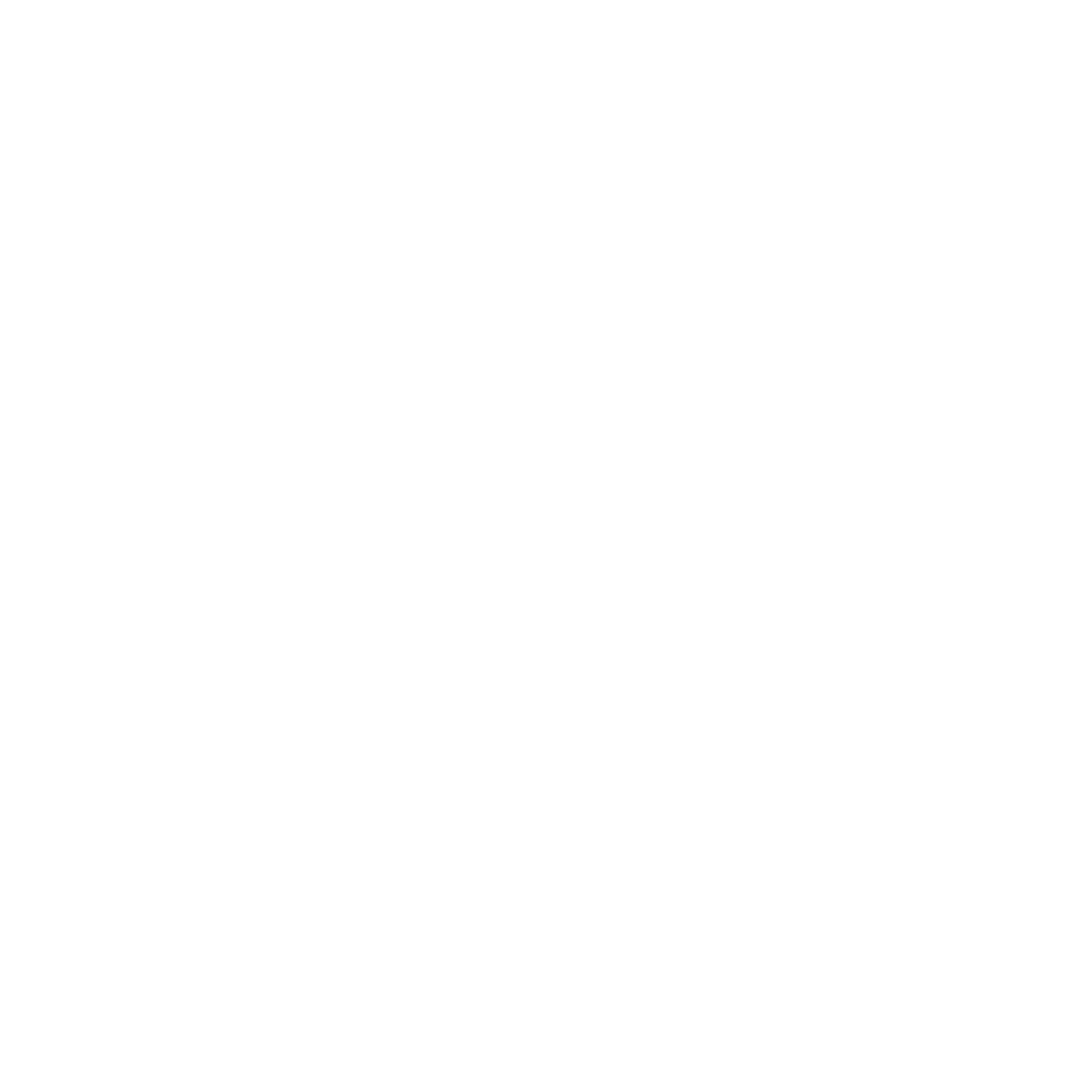 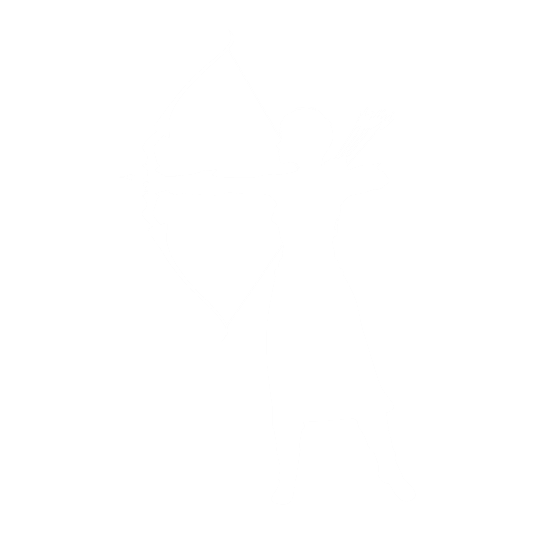 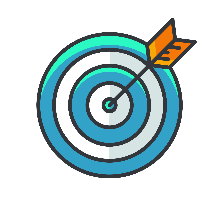 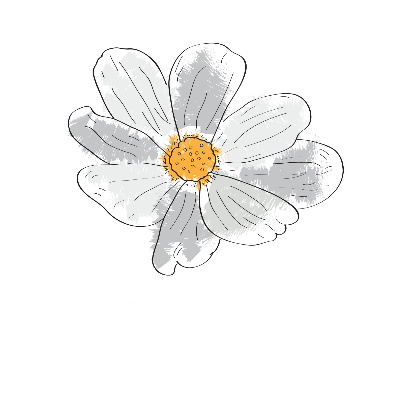 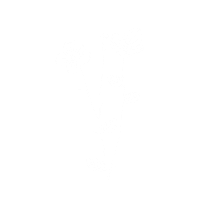 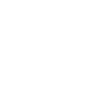 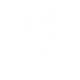 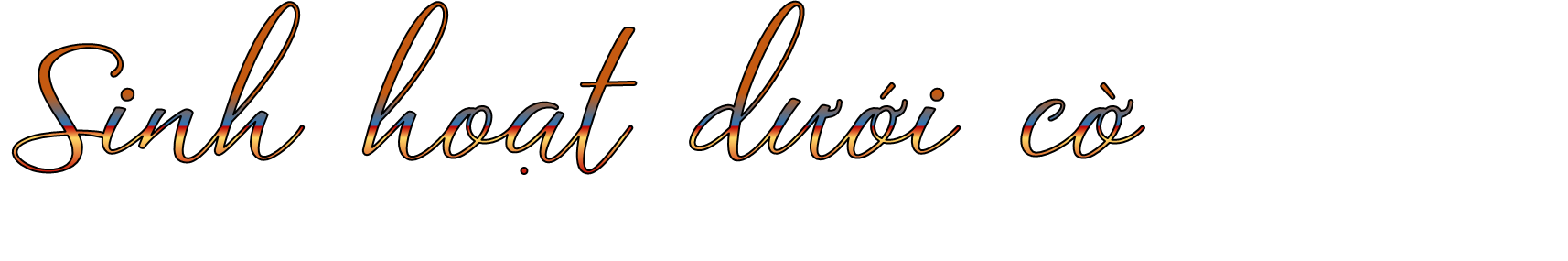 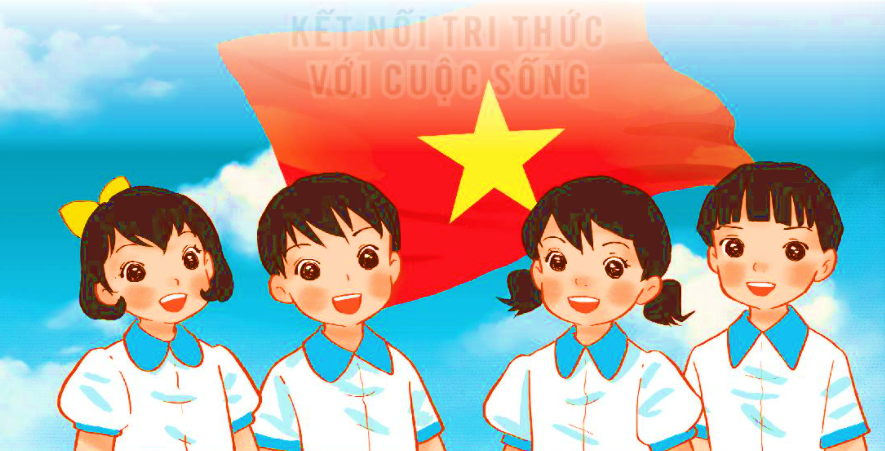 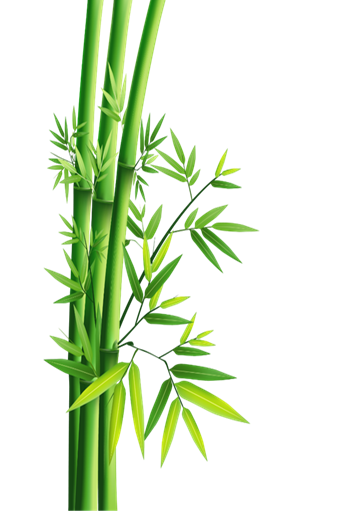 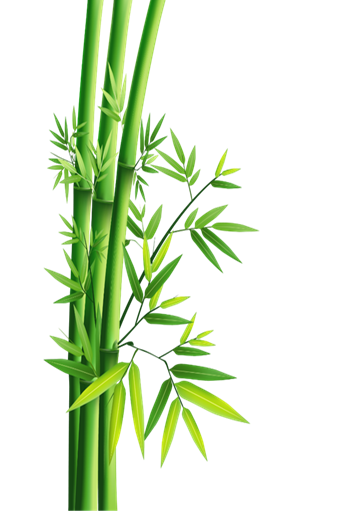 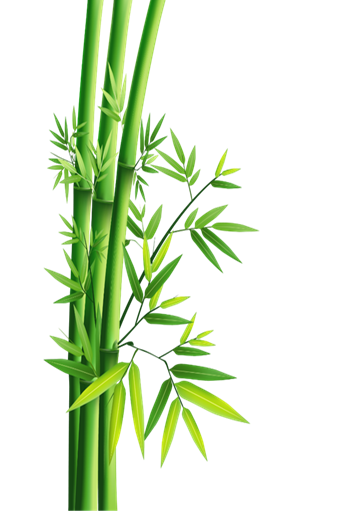 Tham gia Ngày hội Quê em – ngày hội giới thiệu về nét đẹp truyền thống của địa phương.
Chia sẻ cảm xúc của em sau khi tham gia ngày hội.
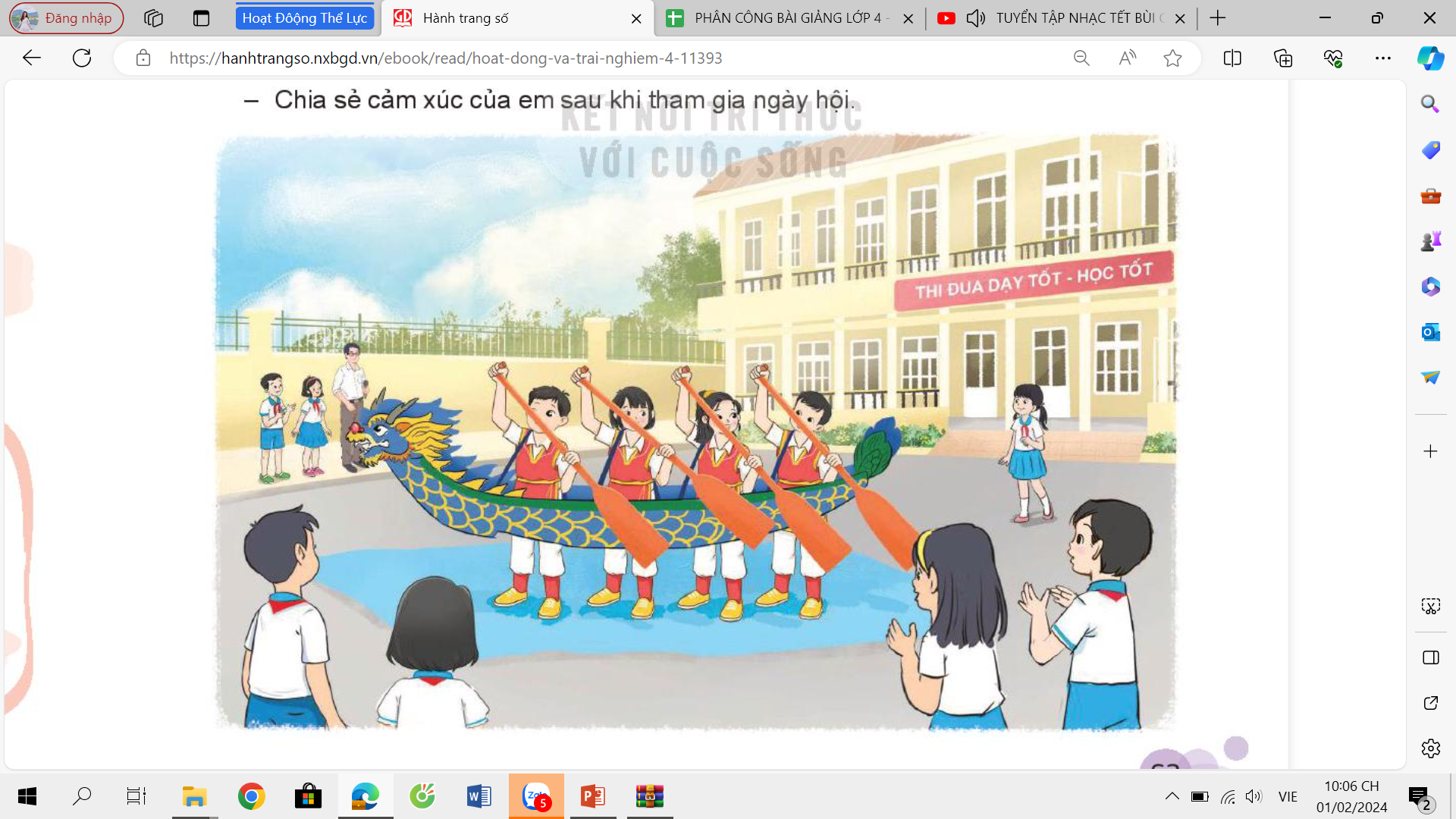 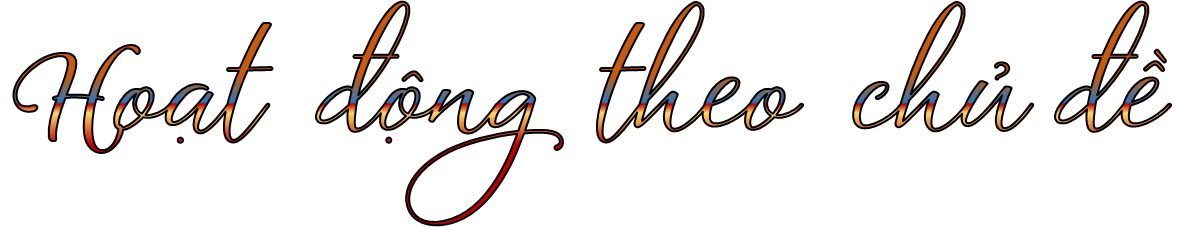 1. Nhận diện hoạt động kết nối cộng đồng
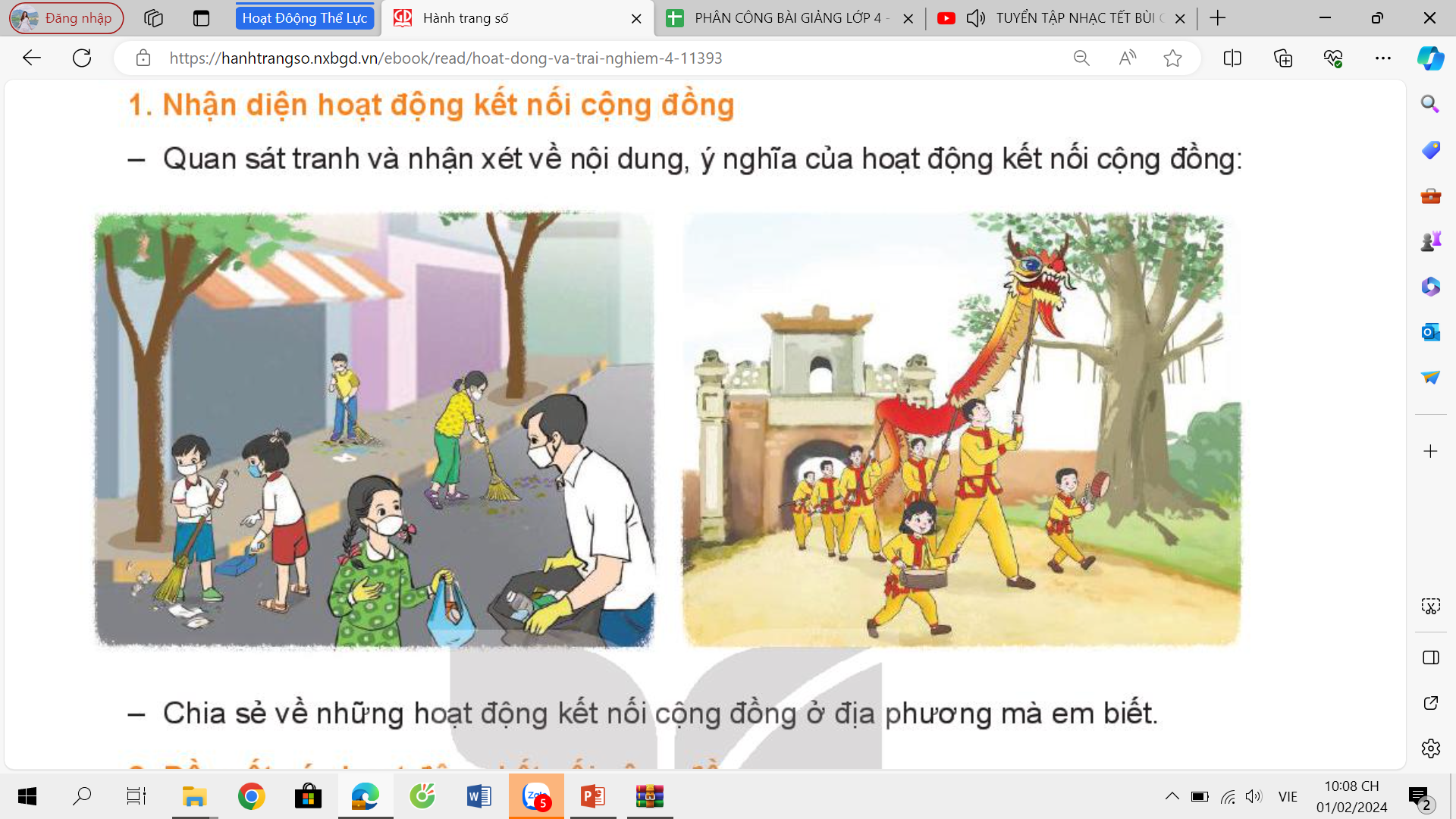 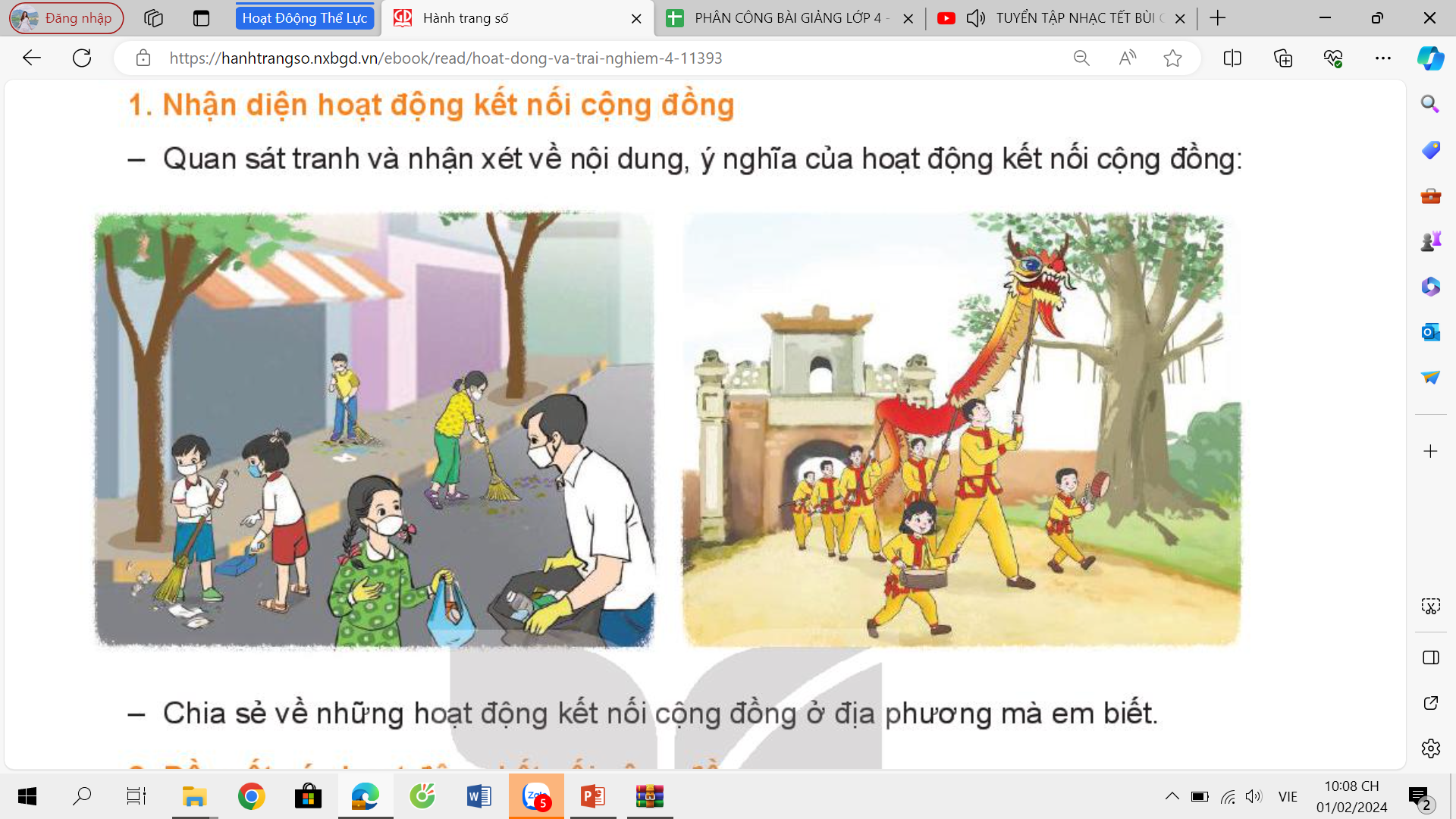 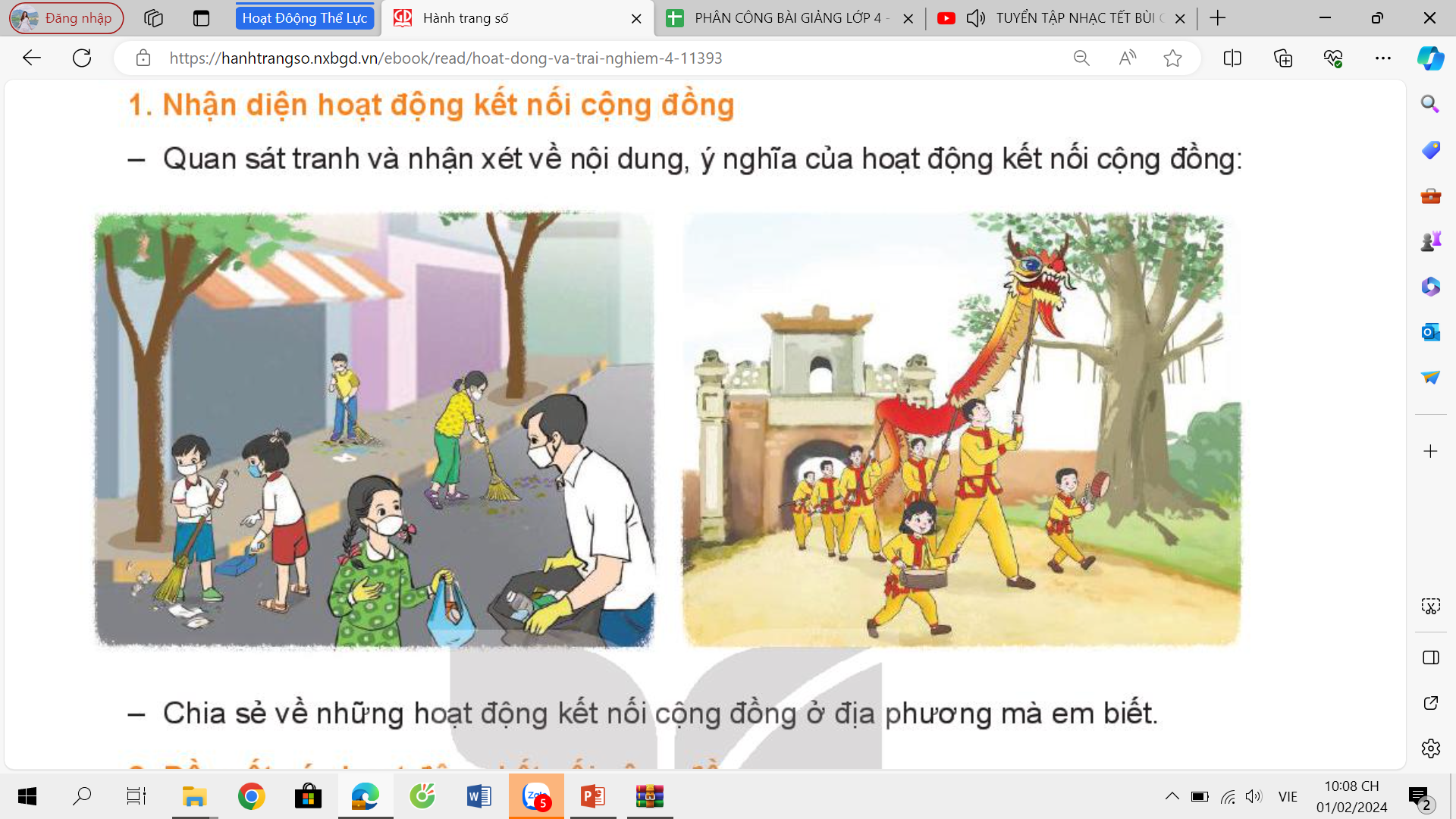 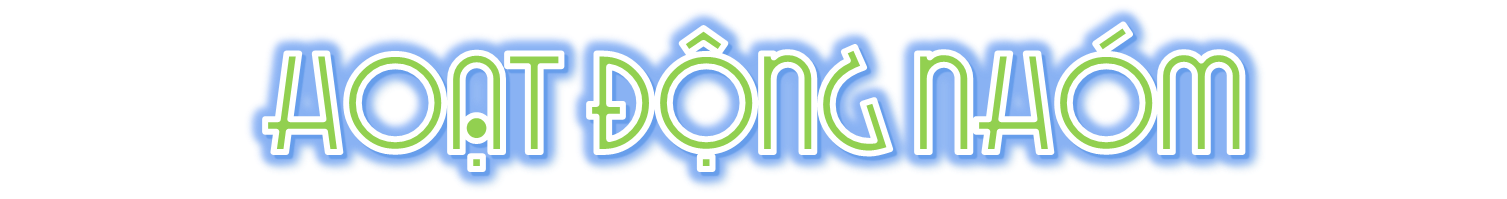 Nhận xét về nội dung, ý nghĩa của hoạt động kết nối cộng đồng.
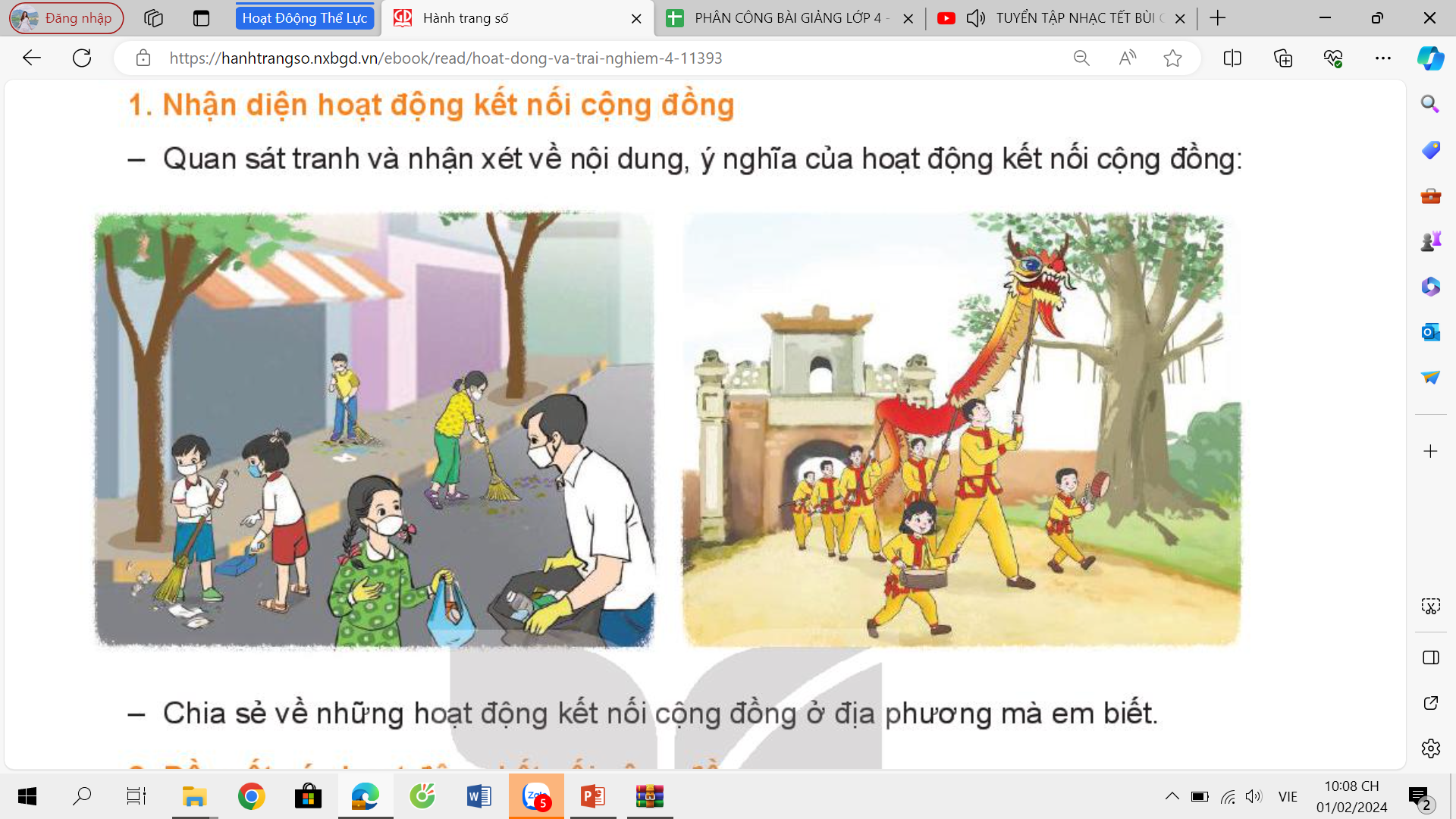 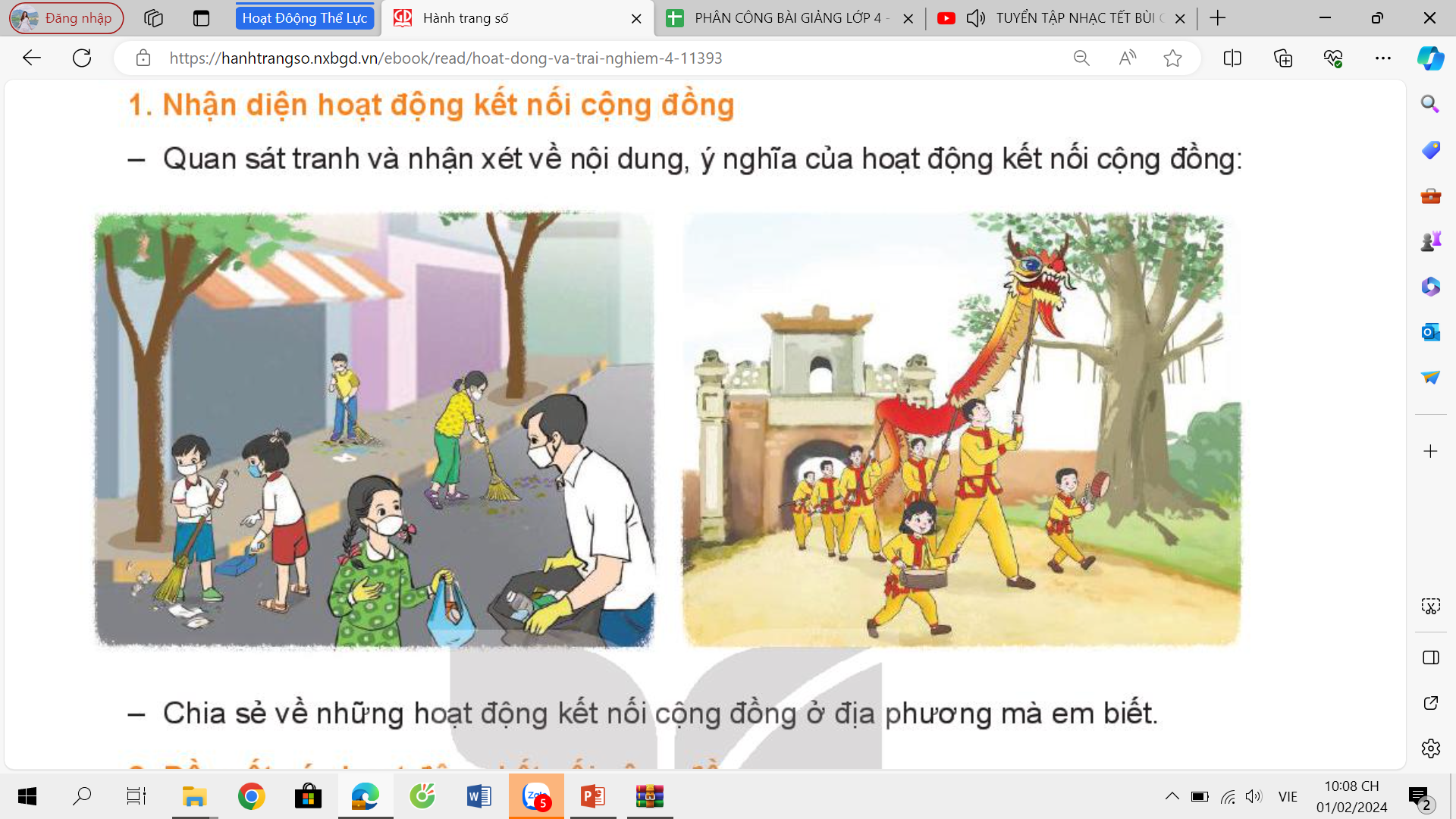 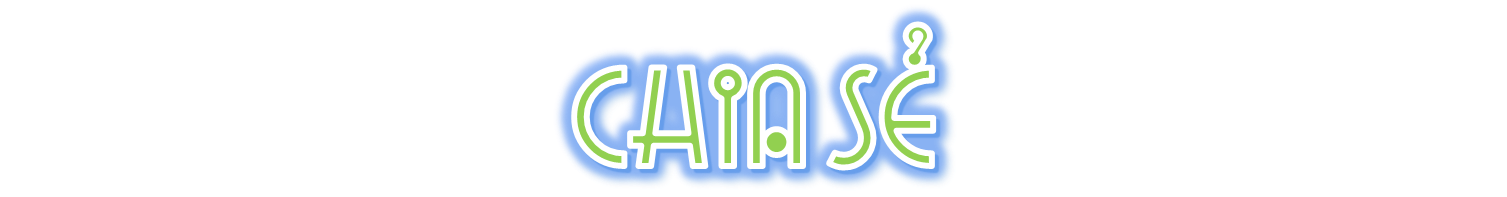 Mọi người cùng nhau dọn dẹp khu phố - nơi sống của mình.
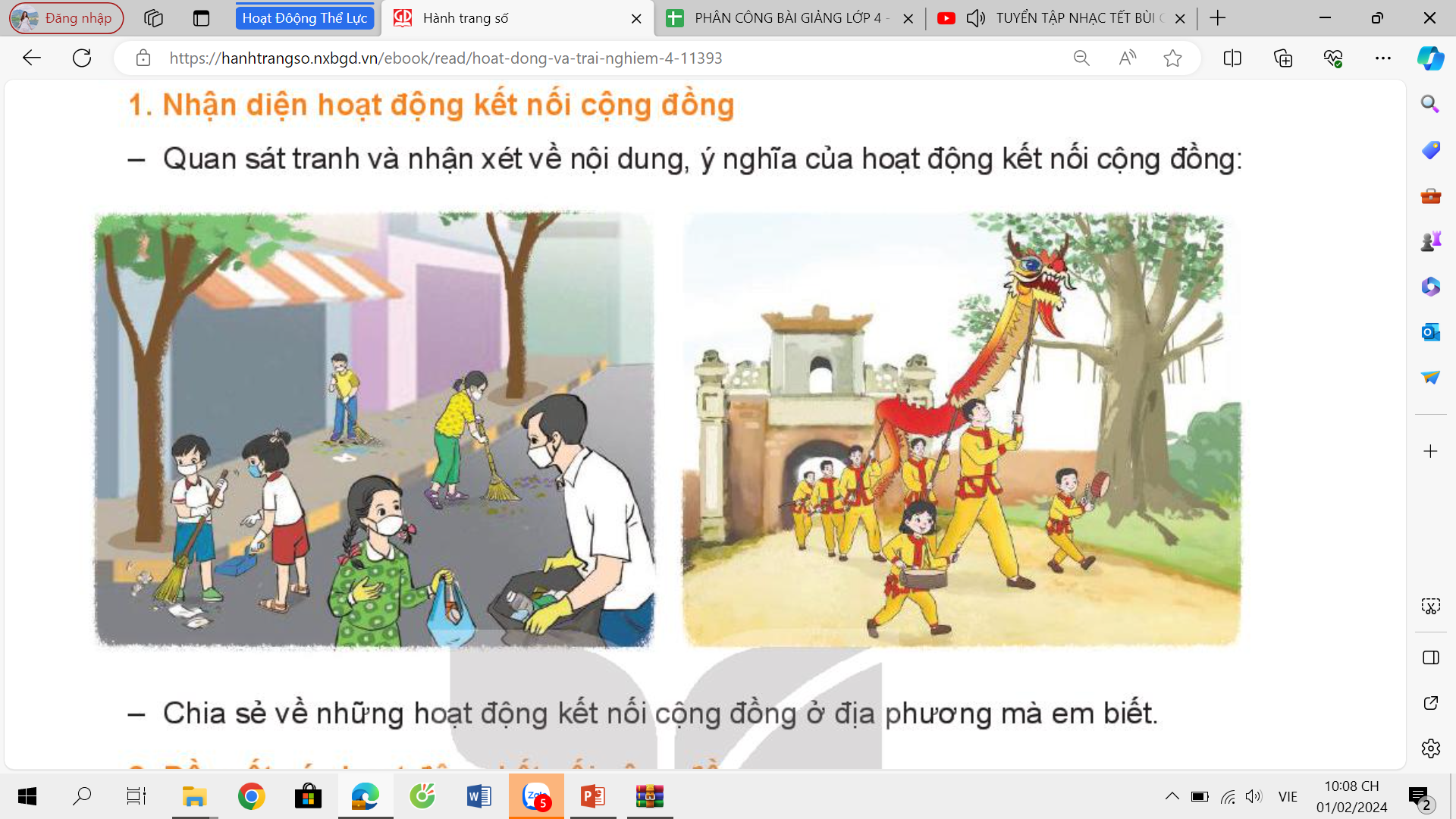 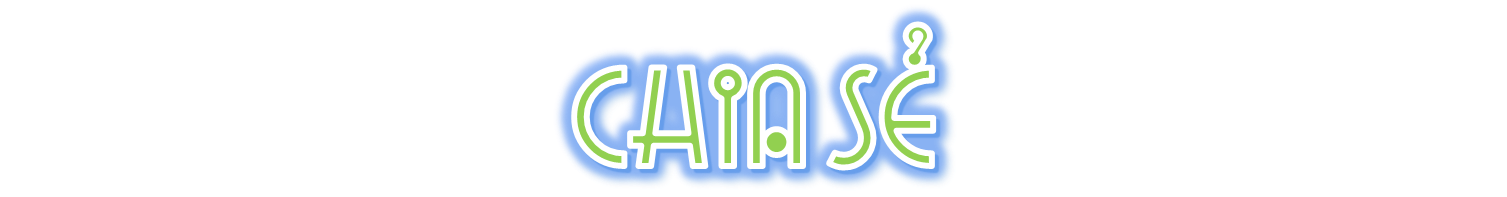 Mọi người đang cùng nhau tham gia lễ hội.
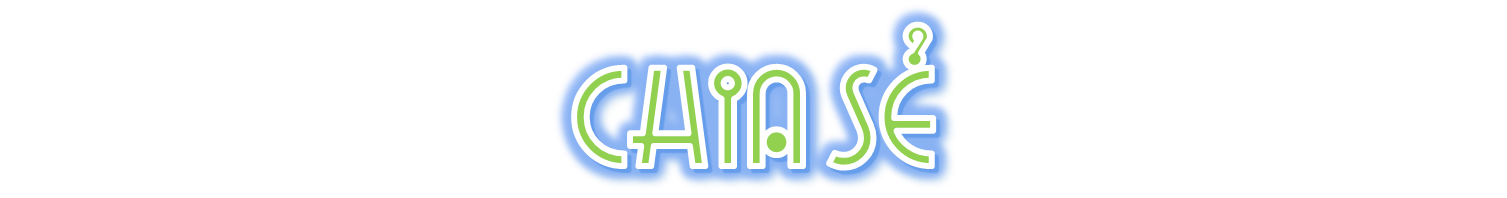 Chia sẻ về những hoạt động kết nối cộng đồng ở địa phương mà em biết.
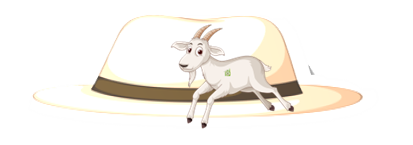 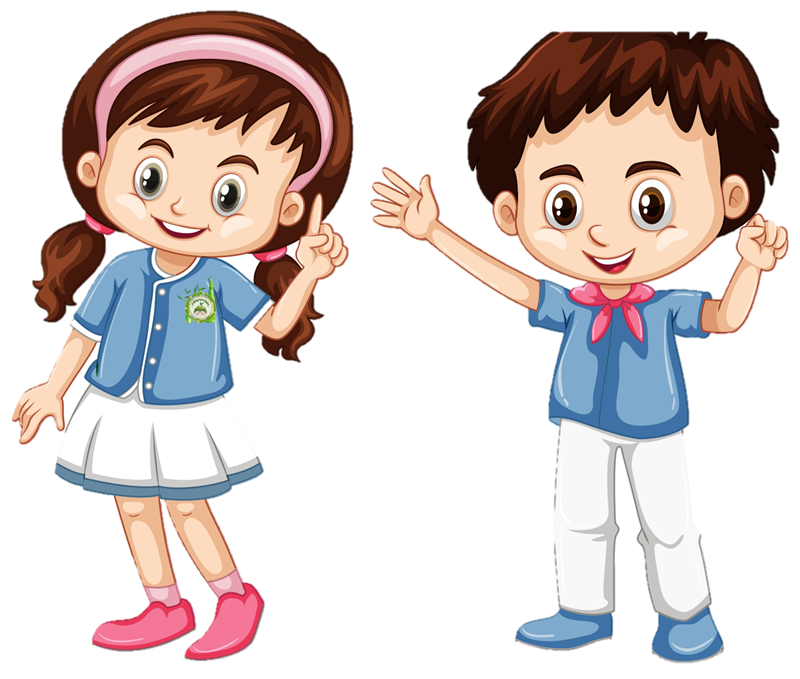 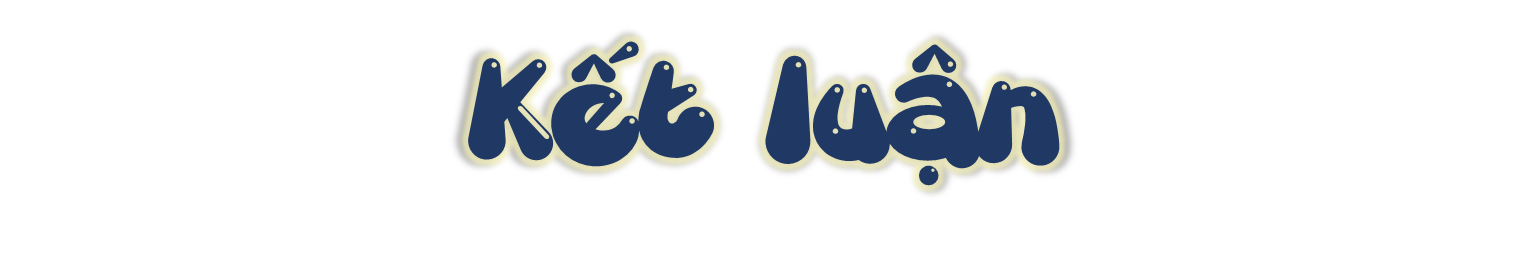 Mỗi địa phương đều có những hoạt động cộng đồng đặc trưng. Những hoạt động này giúp mọi người gắn kết với nhau hơn và tạo ra cơ hội để thể hiện tinh thần trách nhiệm với xã hội của mỗi cá nhân.
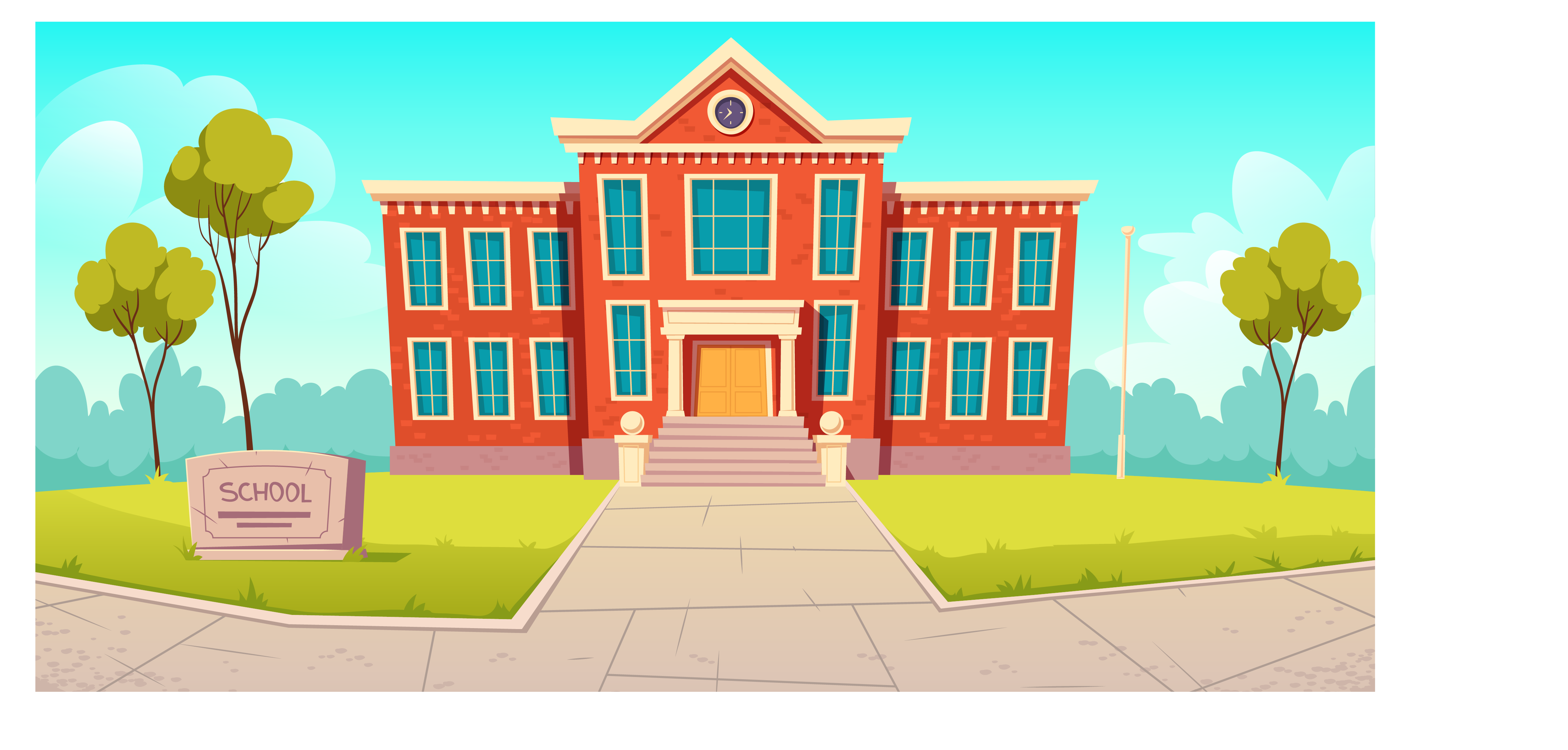 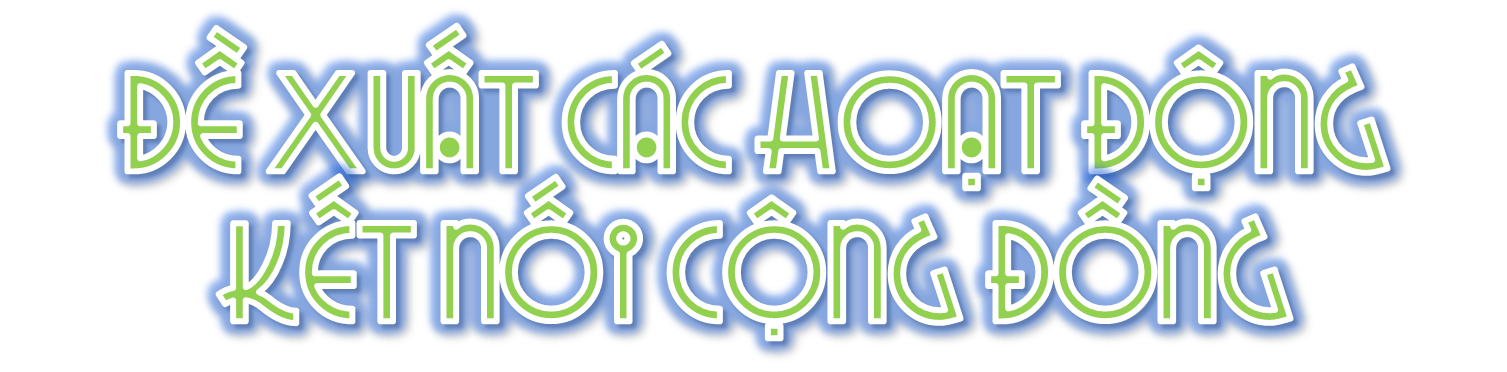 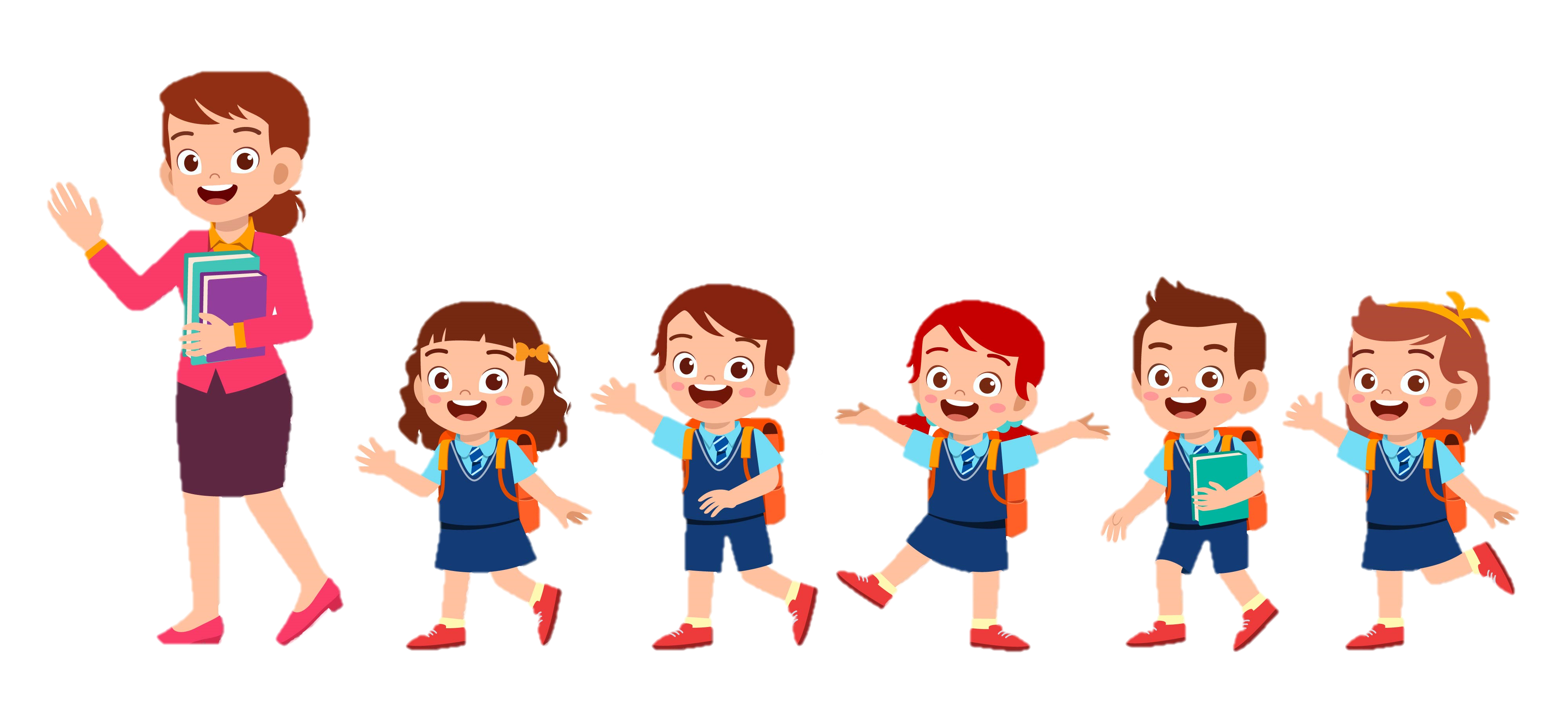 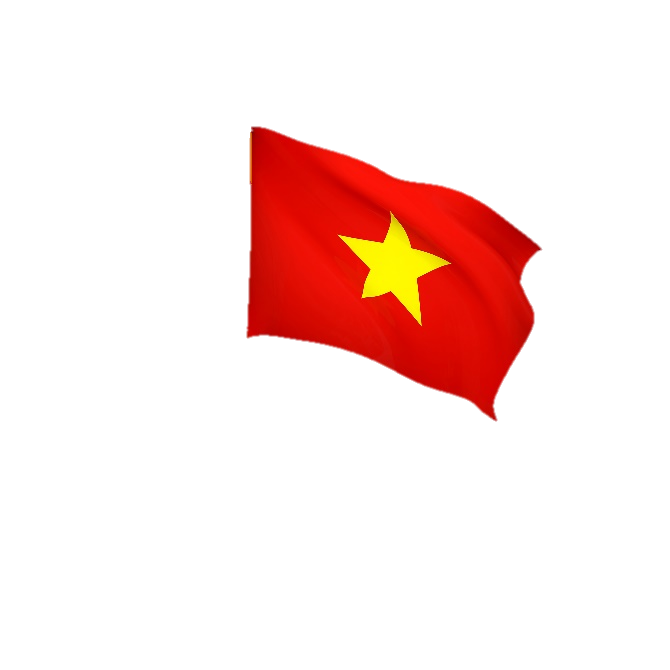 Nêu những hoạt động em có thể thực hiện cùng với những người xung quanh.
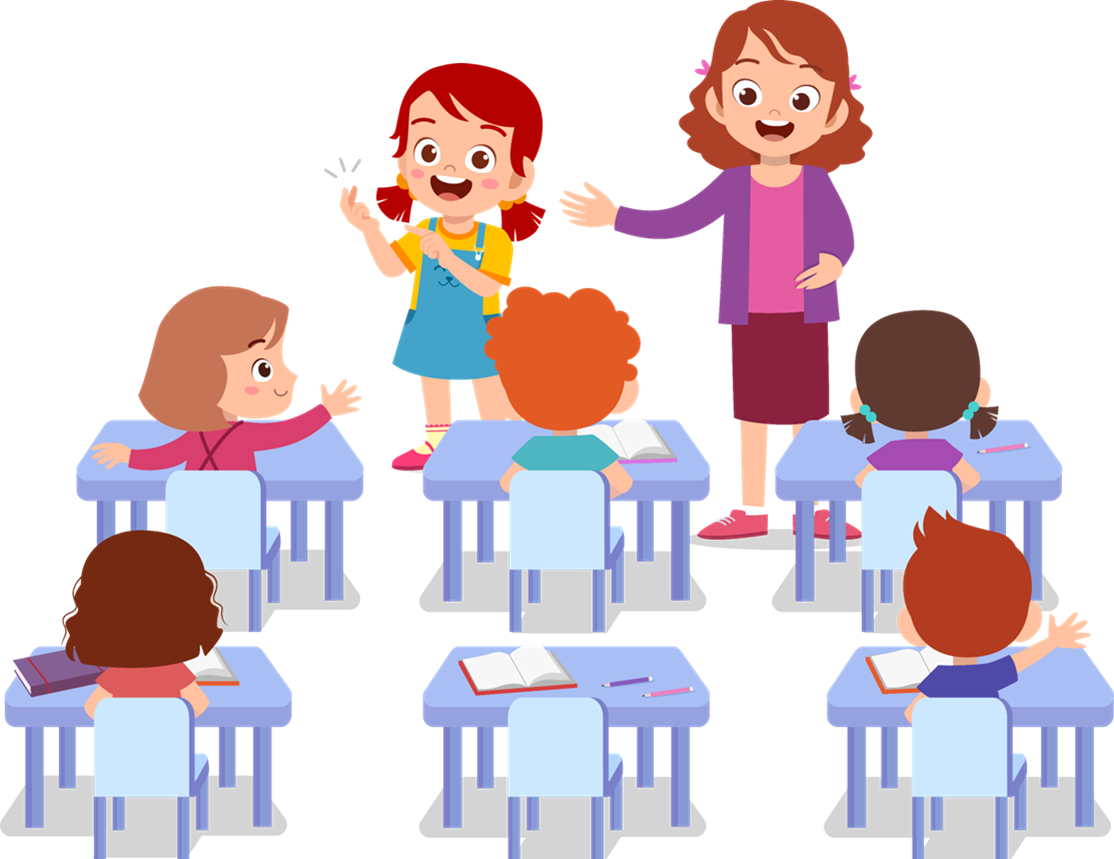 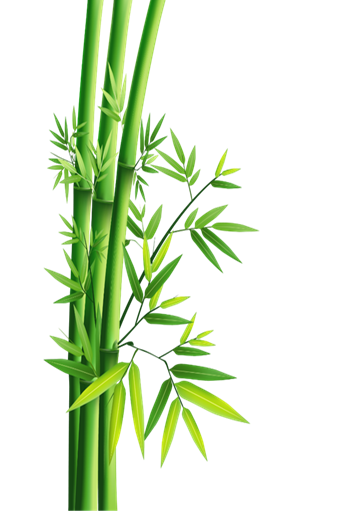 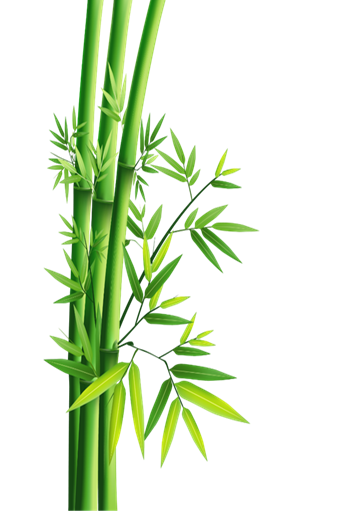 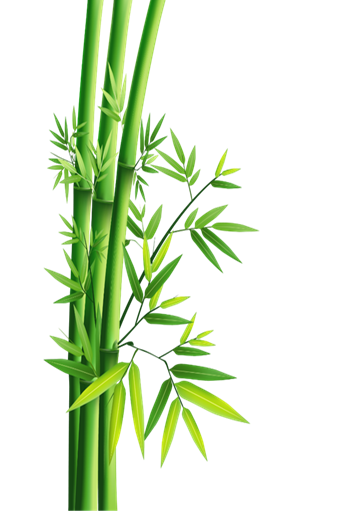 Lập kế hoạch tham gia hoạt động kết nối cộng đồng.
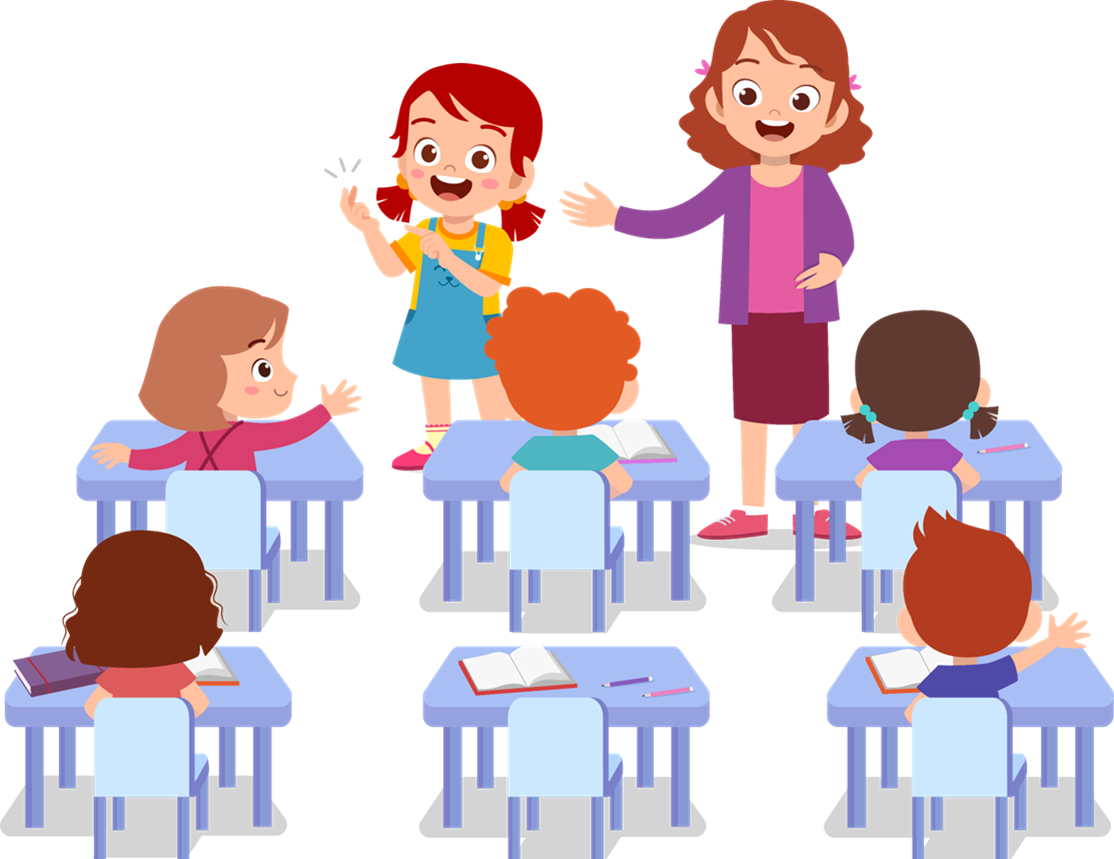 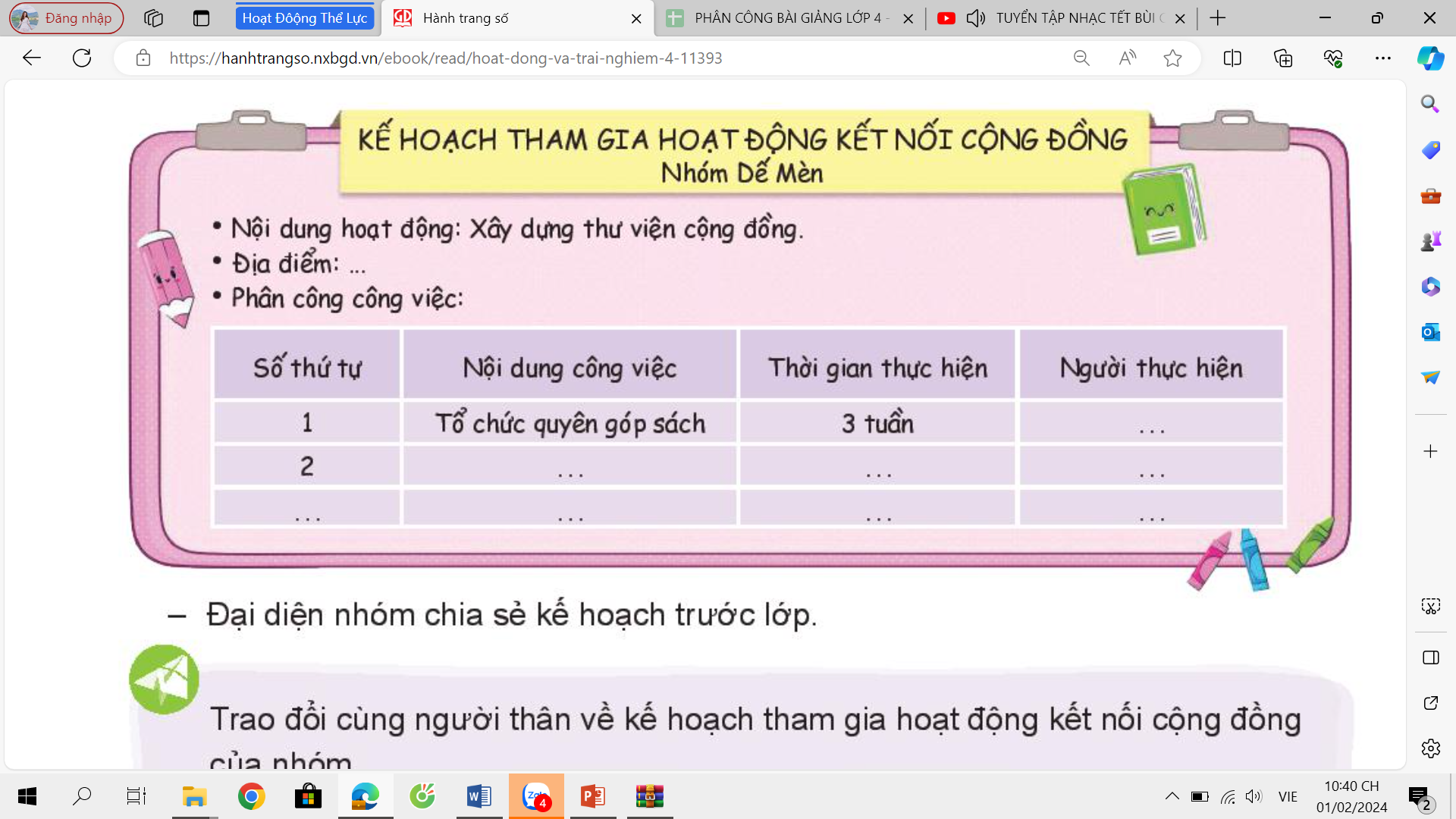 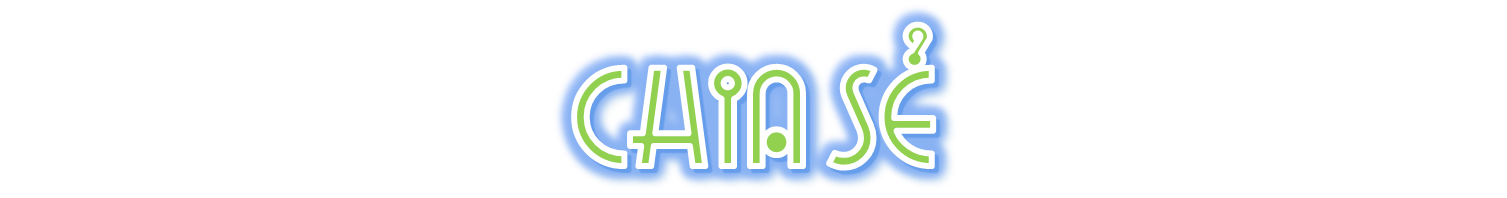 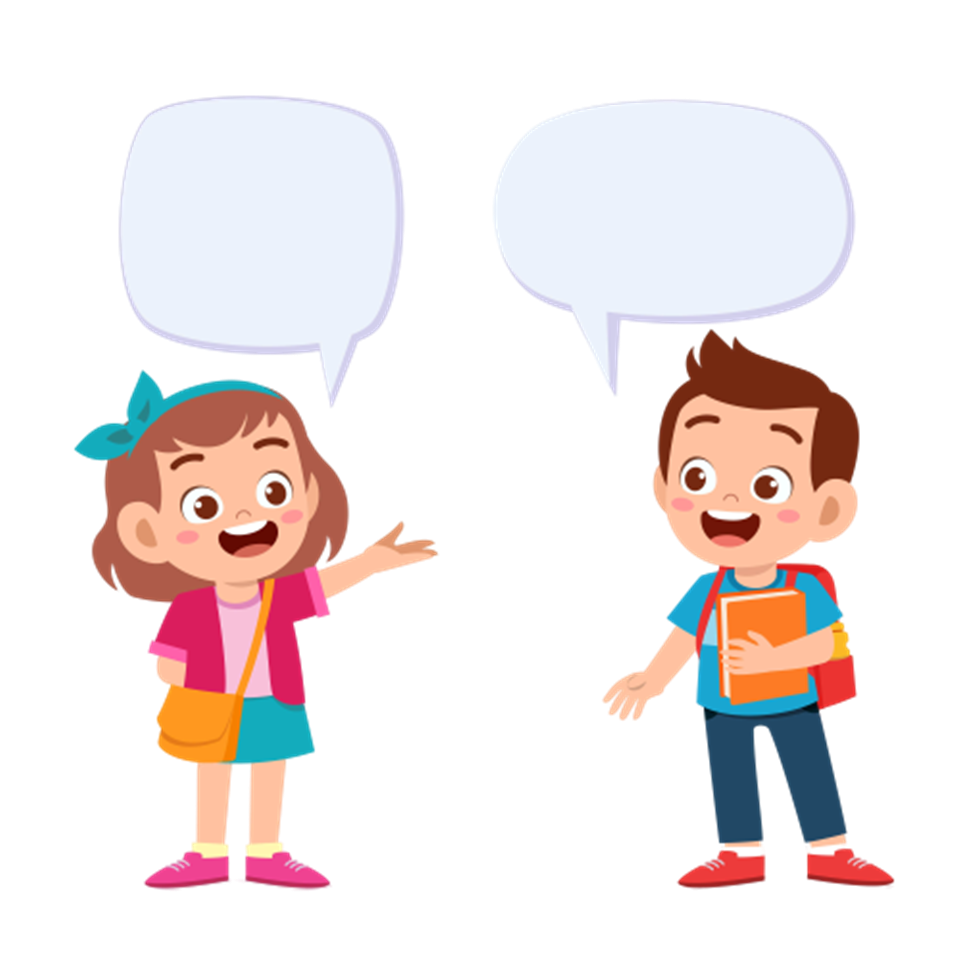 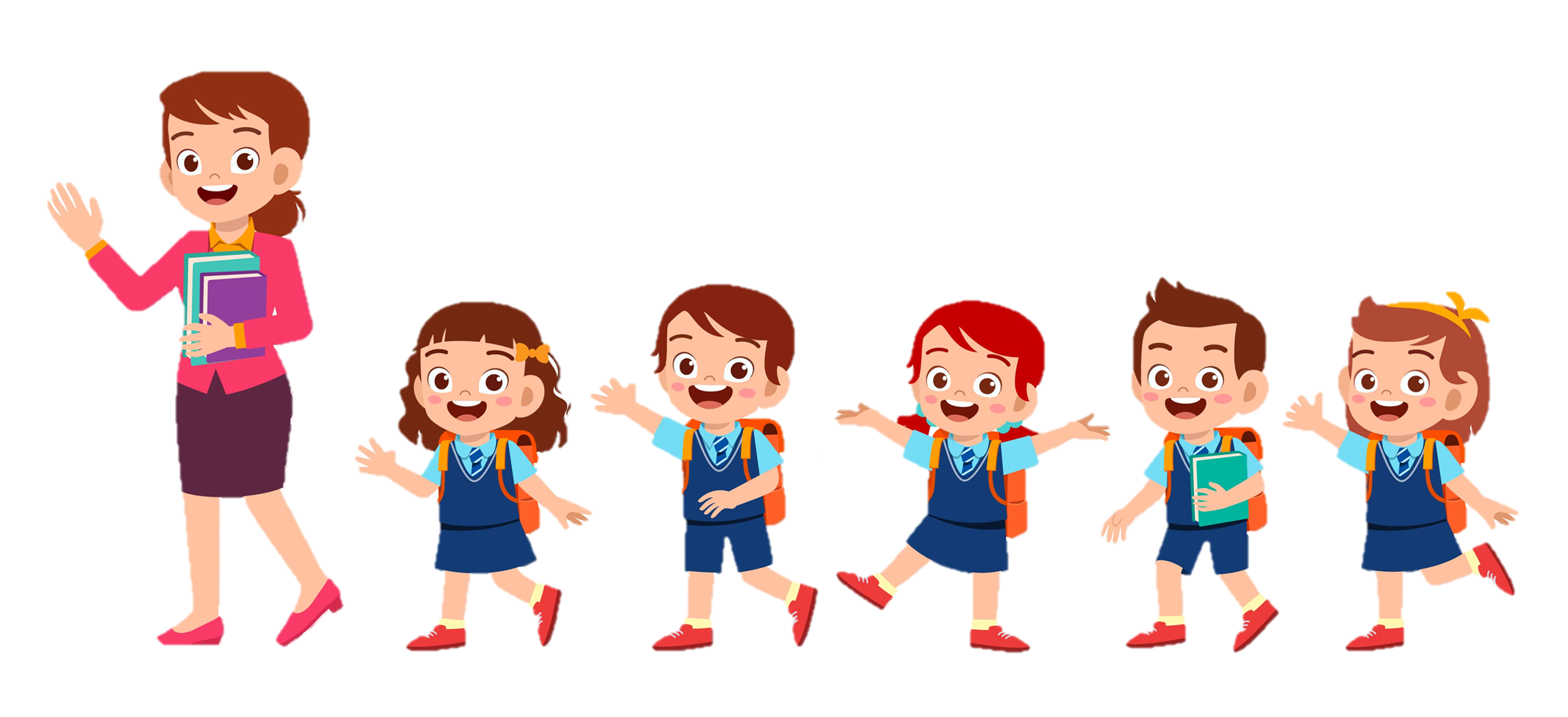 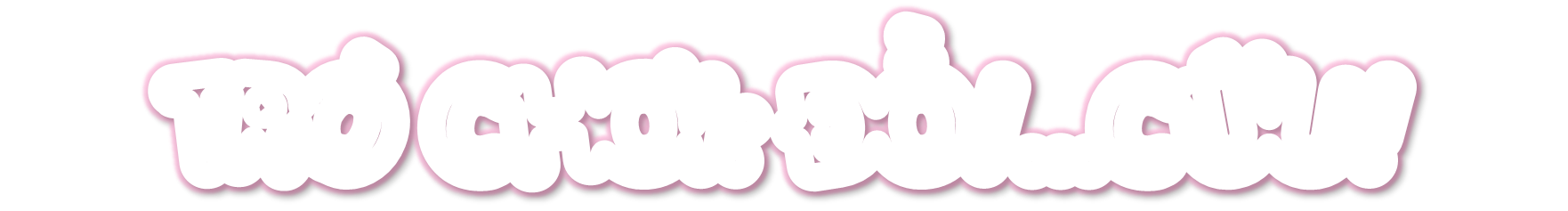 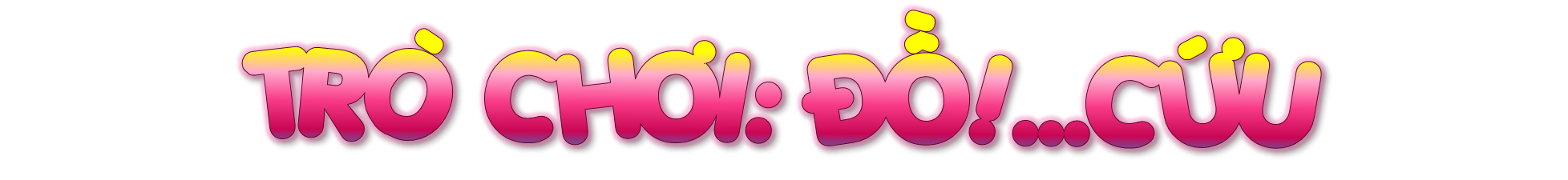 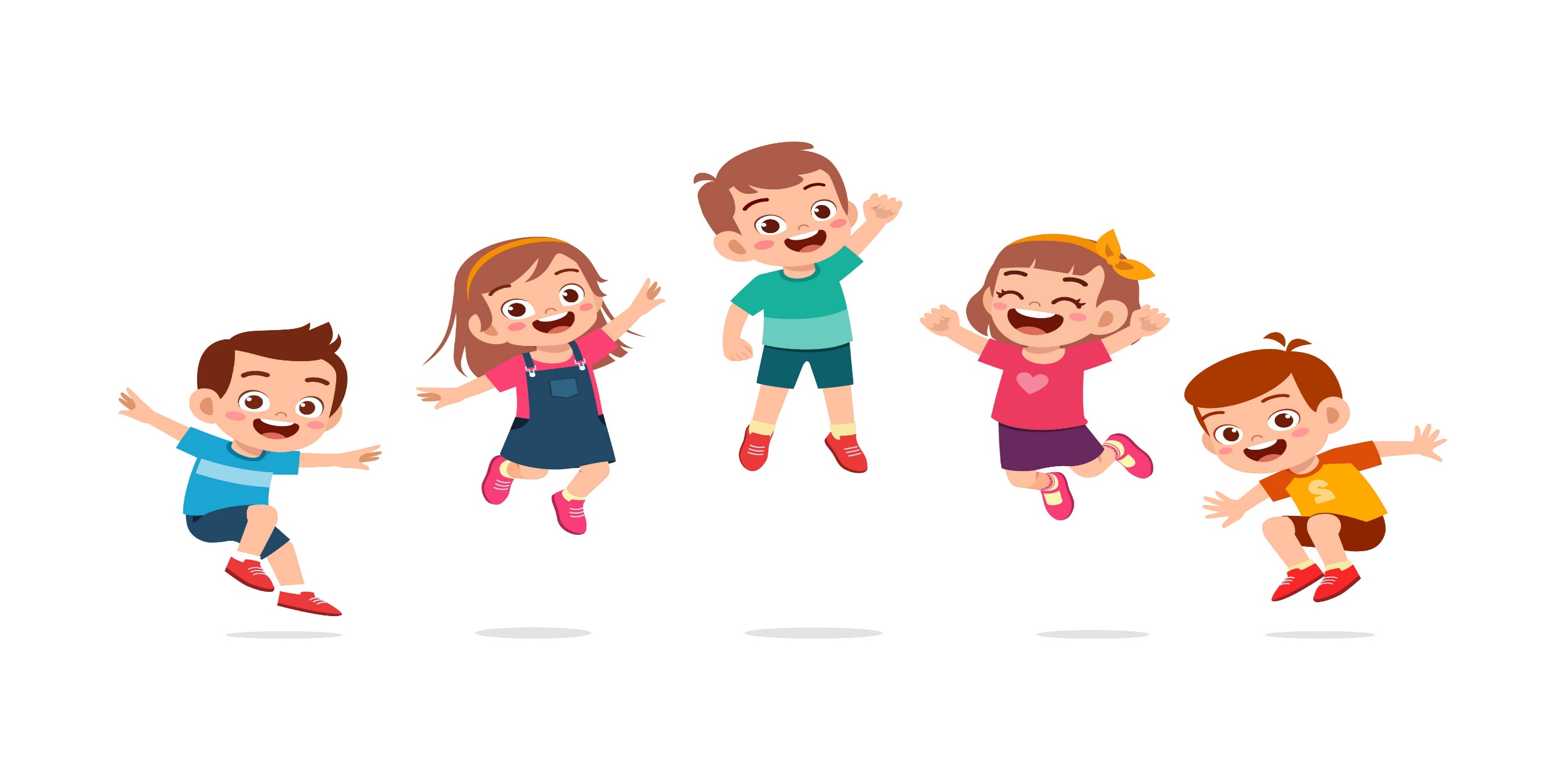 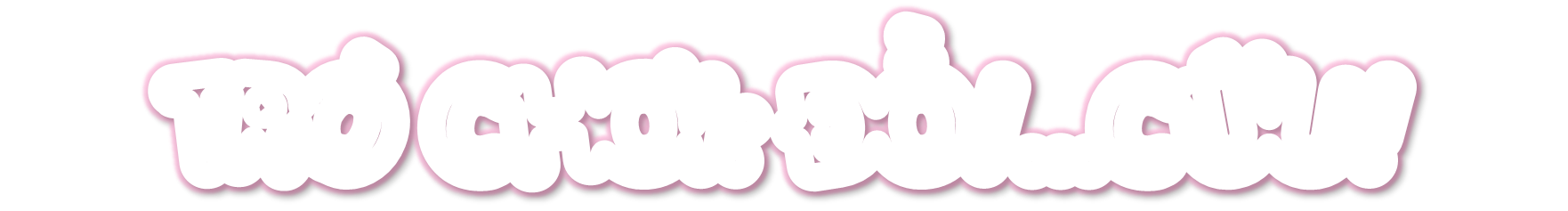 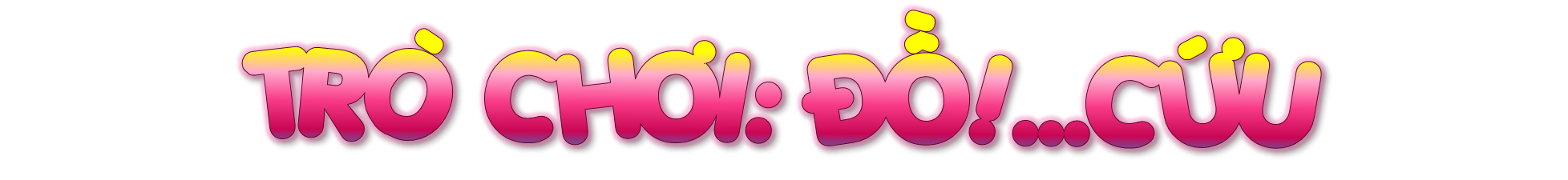 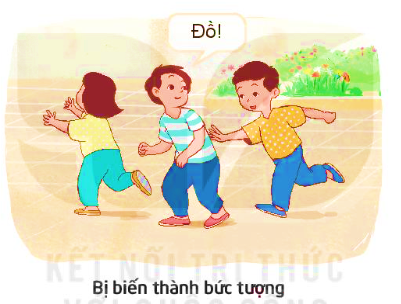 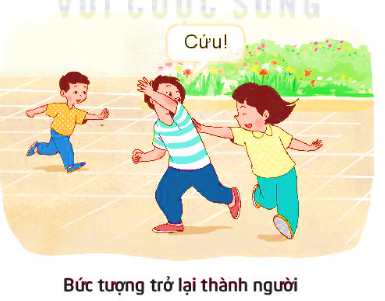 xem lại bài, 
chuẩn bị bài sau.
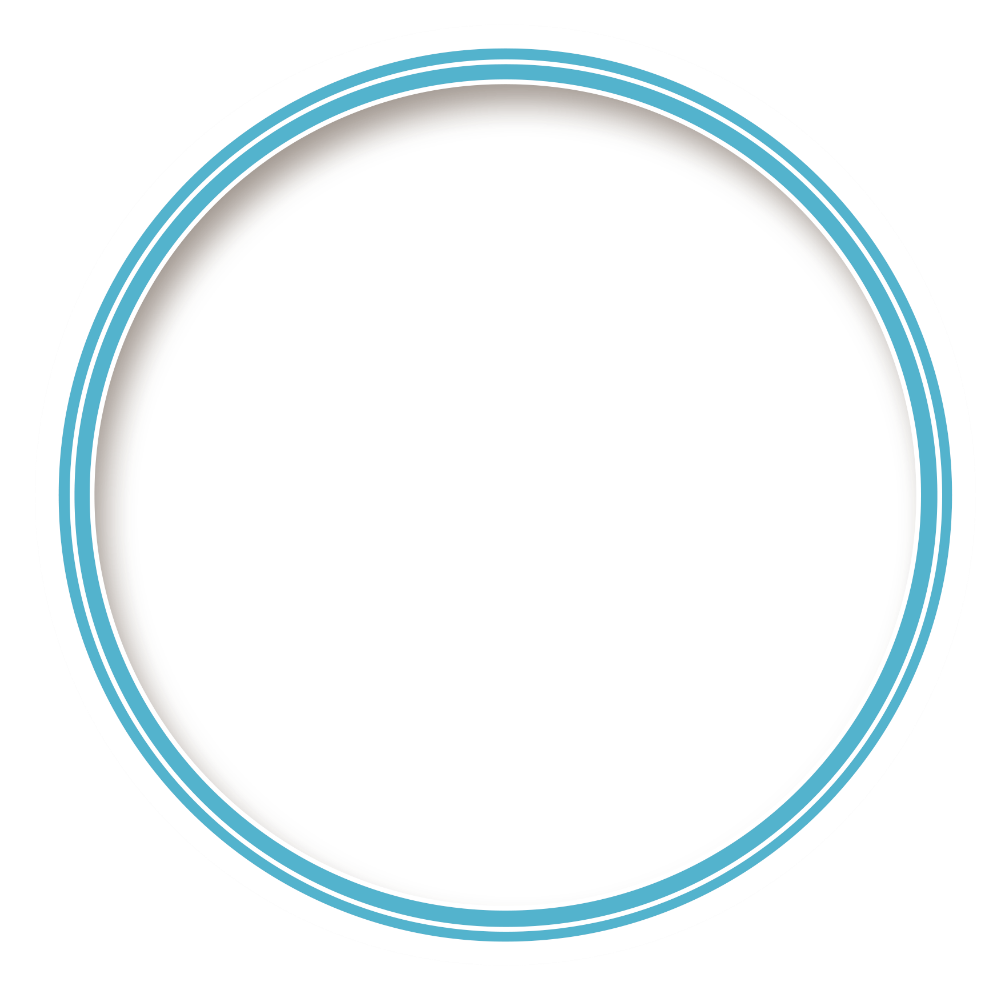 DẶN DÒ
KHỞI ĐỘNG
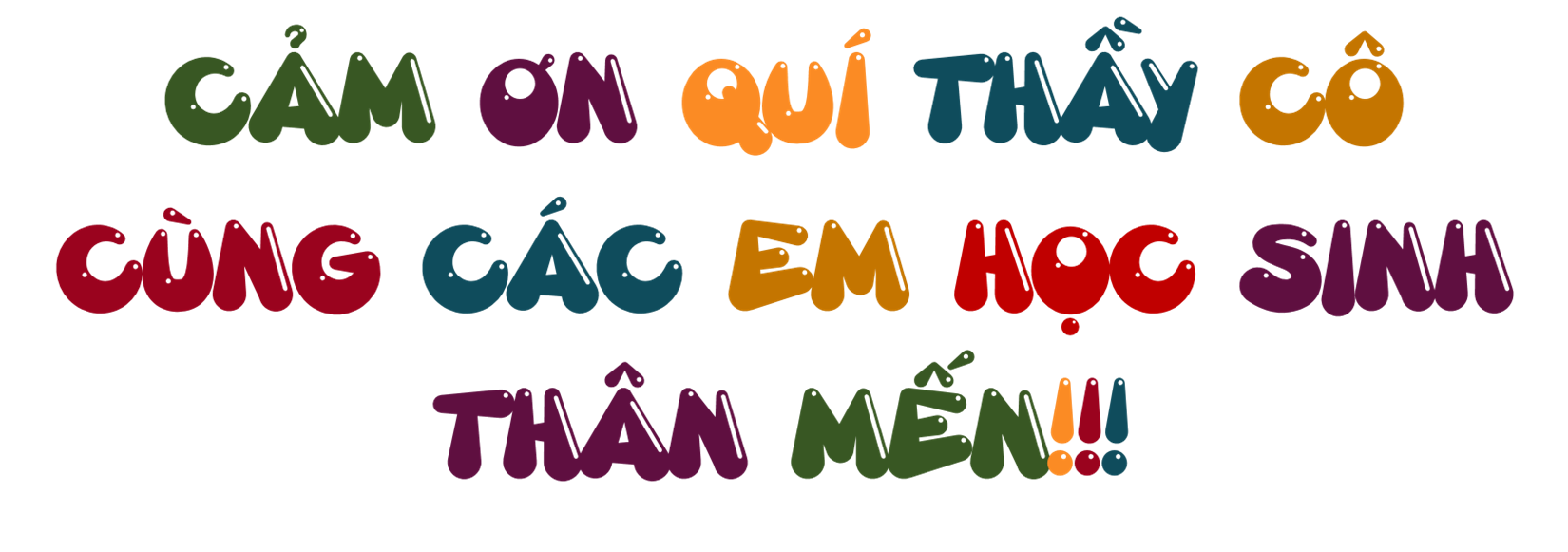 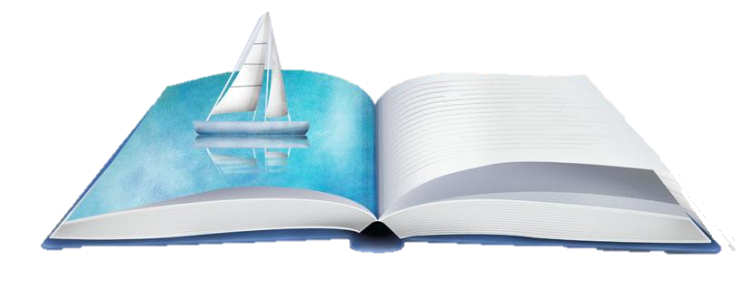 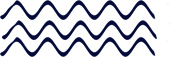